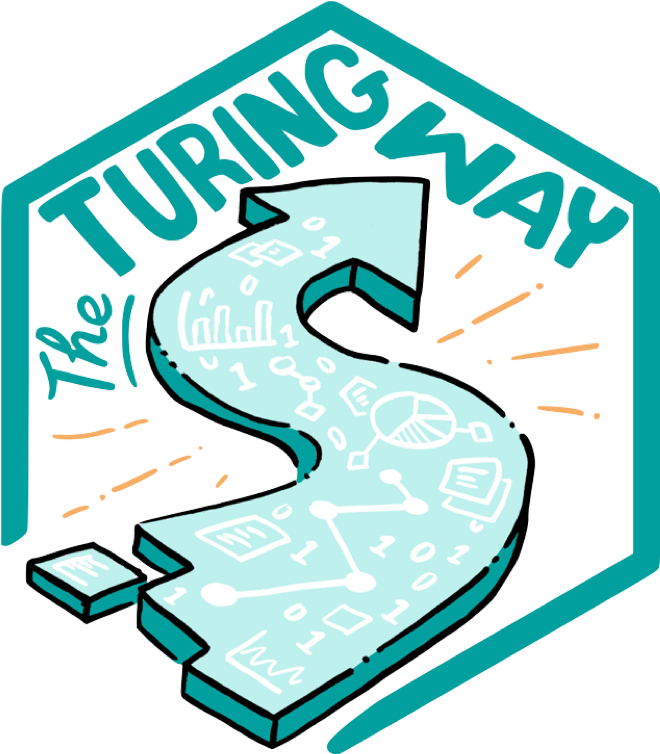 Reproducible data science: The Turing Way
Dr Rachael Ainsworth
Community Manager, Software Sustainability Institute
Directorate, UK SKA Regional Centre (UKSRC)
University of Manchester

9 May 2023
@rachaelevelyn @turingway, CC-BY 4.0, DOI: 10.5281/zenodo.7905072
[Speaker Notes: https://www.granadacongresos.com/skaopenscience 
DOI: 10.5281/zenodo.7905072 

Thank you to the organisers for inviting me, they have tasked me with introducing The Turing Way project and its mission to make reproducible data science too easy not to do.

I am going to give a short presentation to give an overview of the project and how you can get involved, and then I will do a walkthrough demonstration of the book, the project repository, and the pathways for how you can get involved. 

There should be plenty of time at the end for your questions.

The slides are already available online, I have shared the link in the Slack and the DOI is on every slide in case it's easier for you to view them on your own machine.]
Dr Rachael Ainsworth
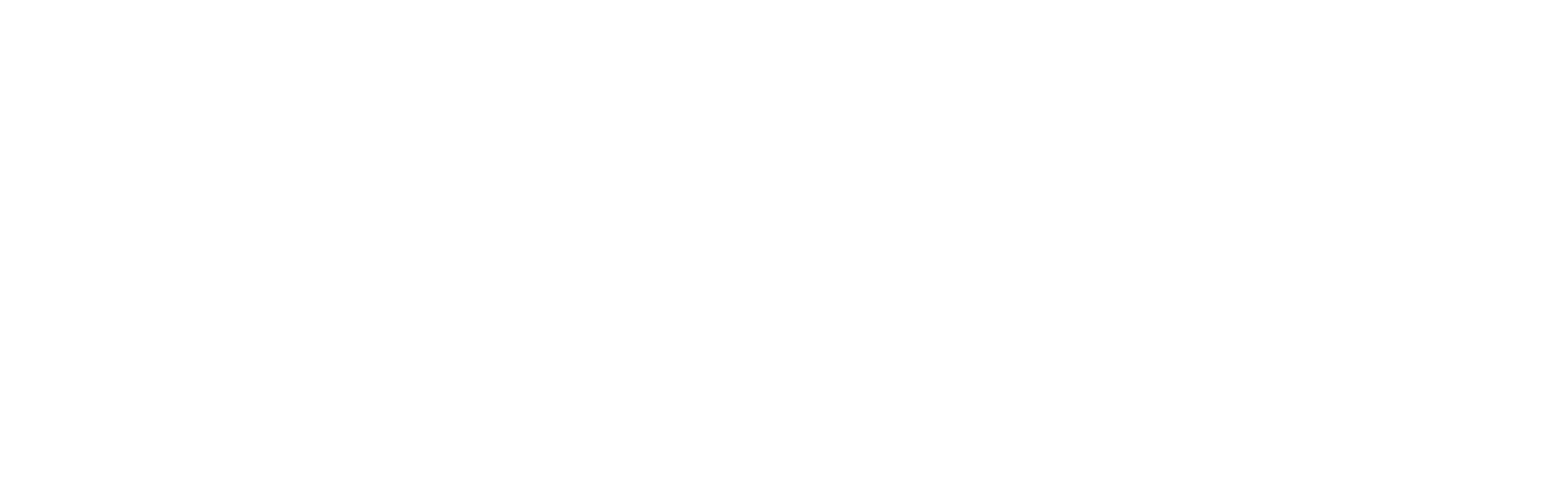 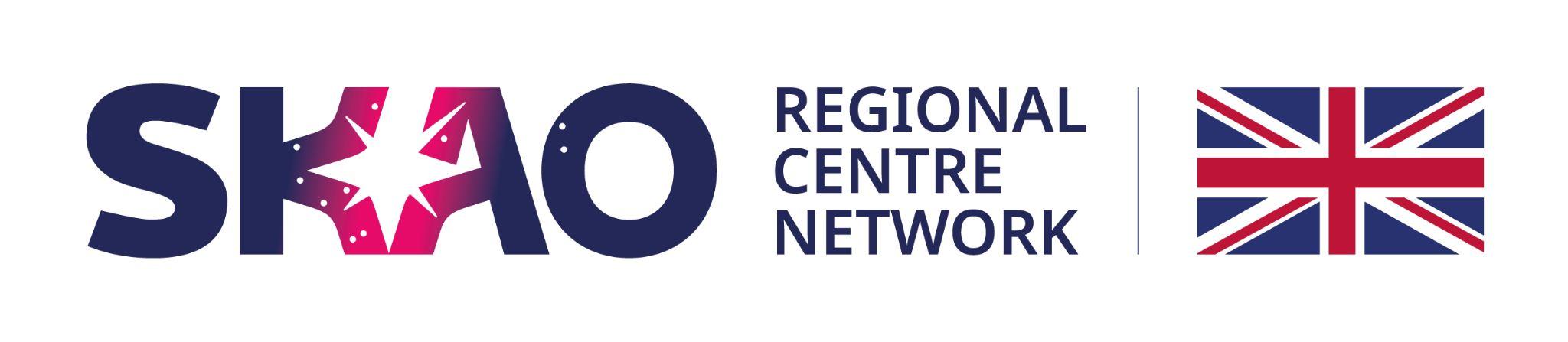 @rachaelevelyn @turingway, CC-BY 4.0, DOI: 10.5281/zenodo.7905072
[Speaker Notes: My name is Rachael Ainsworth, I am the Research Software Community Manager for the Software Sustainability Institute and based at the University of Manchester in the United Kingdom. 

I am also a member of the UK SKA Regional Centre project, where I co-lead the work package to prototype a FAIR data archive for the UK node and lead the work package around computational and open science training and outreach for the user community.

My background is in radio astrophysical research.]
Vacancies
https://uksrc.github.io/jobs/ 
University of Cambridge
Research Associate / Senior Research Associate in Radio Astronomy Data Analysis x 2 (apply by: 10 May 2023)
Computing Operations Engineer for Radio Astronomy (apply by: 10 May 2023)
University College London
UKSRC Project & Community Manager (application will go live soon)
@rachaelevelyn @turingway, CC-BY 4.0, DOI: 10.5281/zenodo.7905072
The Turing Way
An Open Source guide on Data Science
We involve and support a diverse community to make data science reproducible, ethical, collaborative and inclusive for everyone
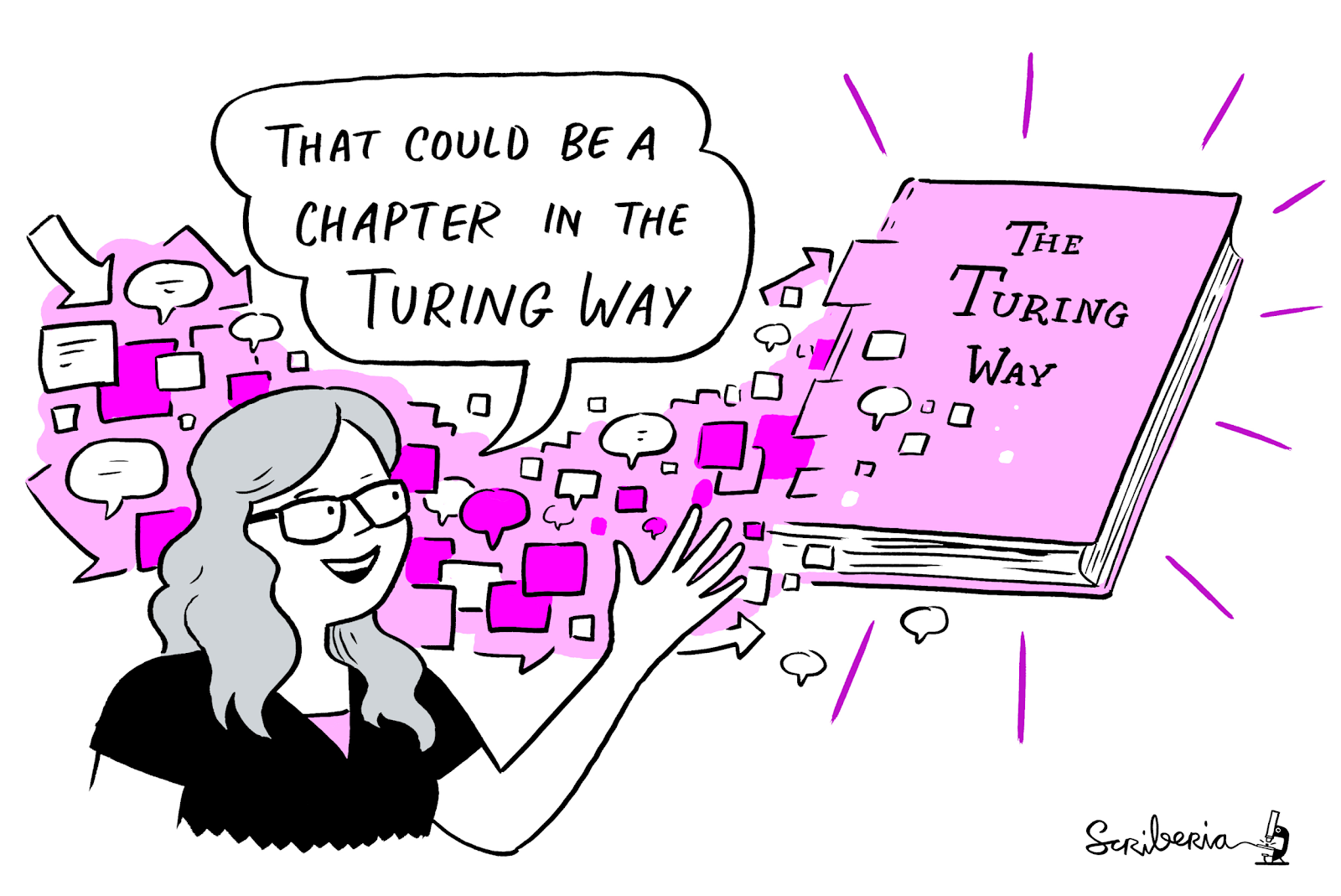 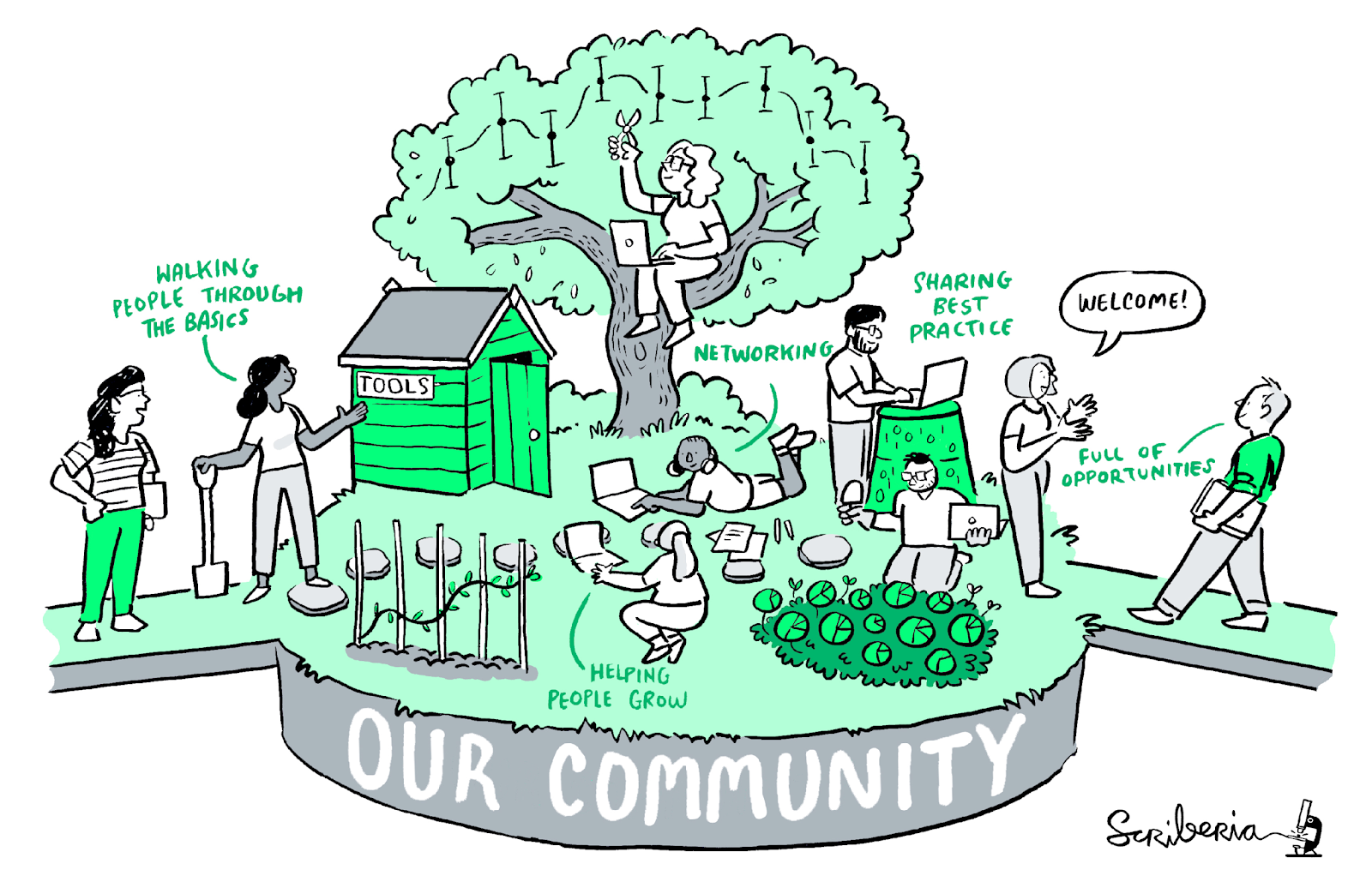 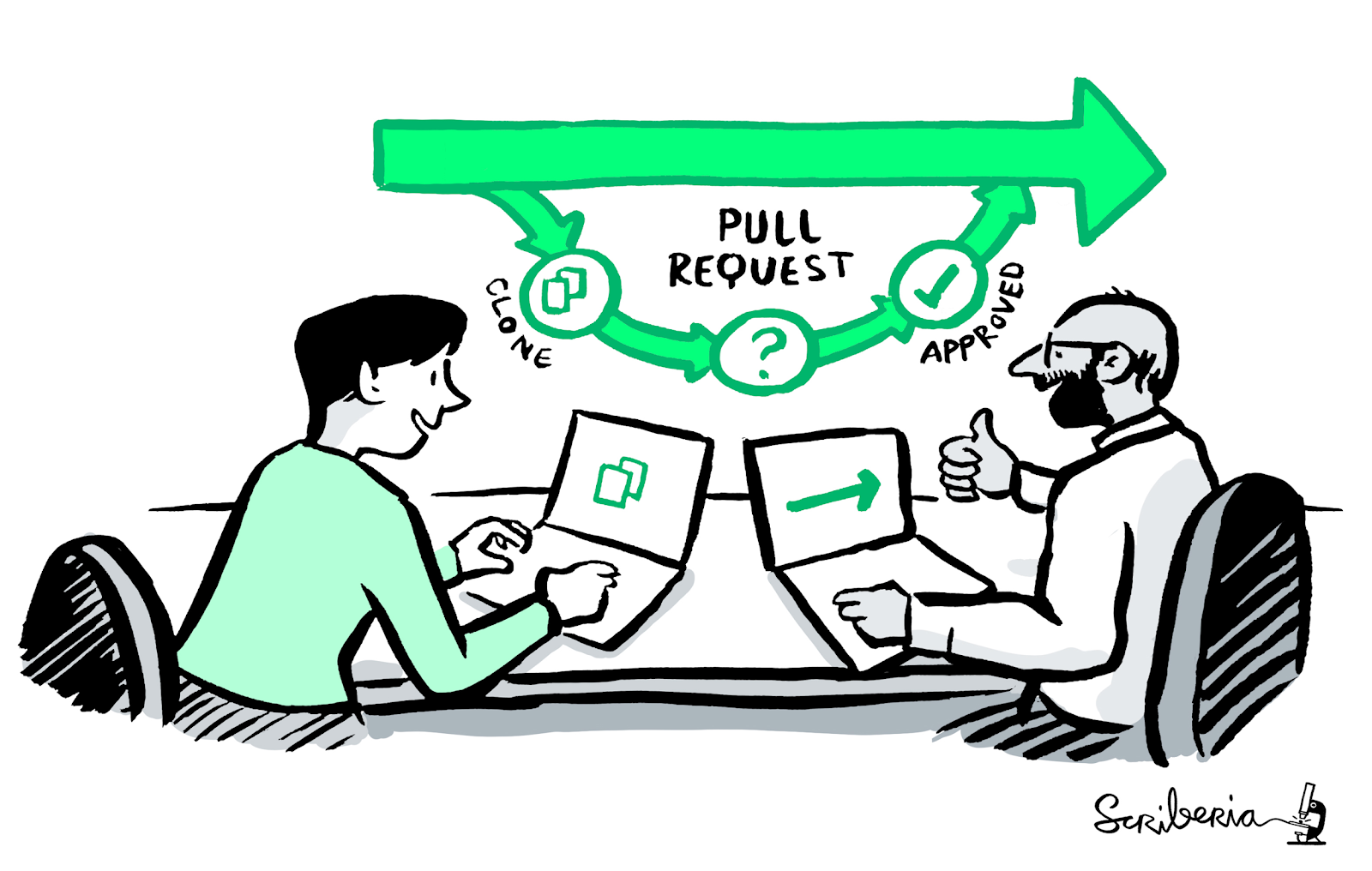 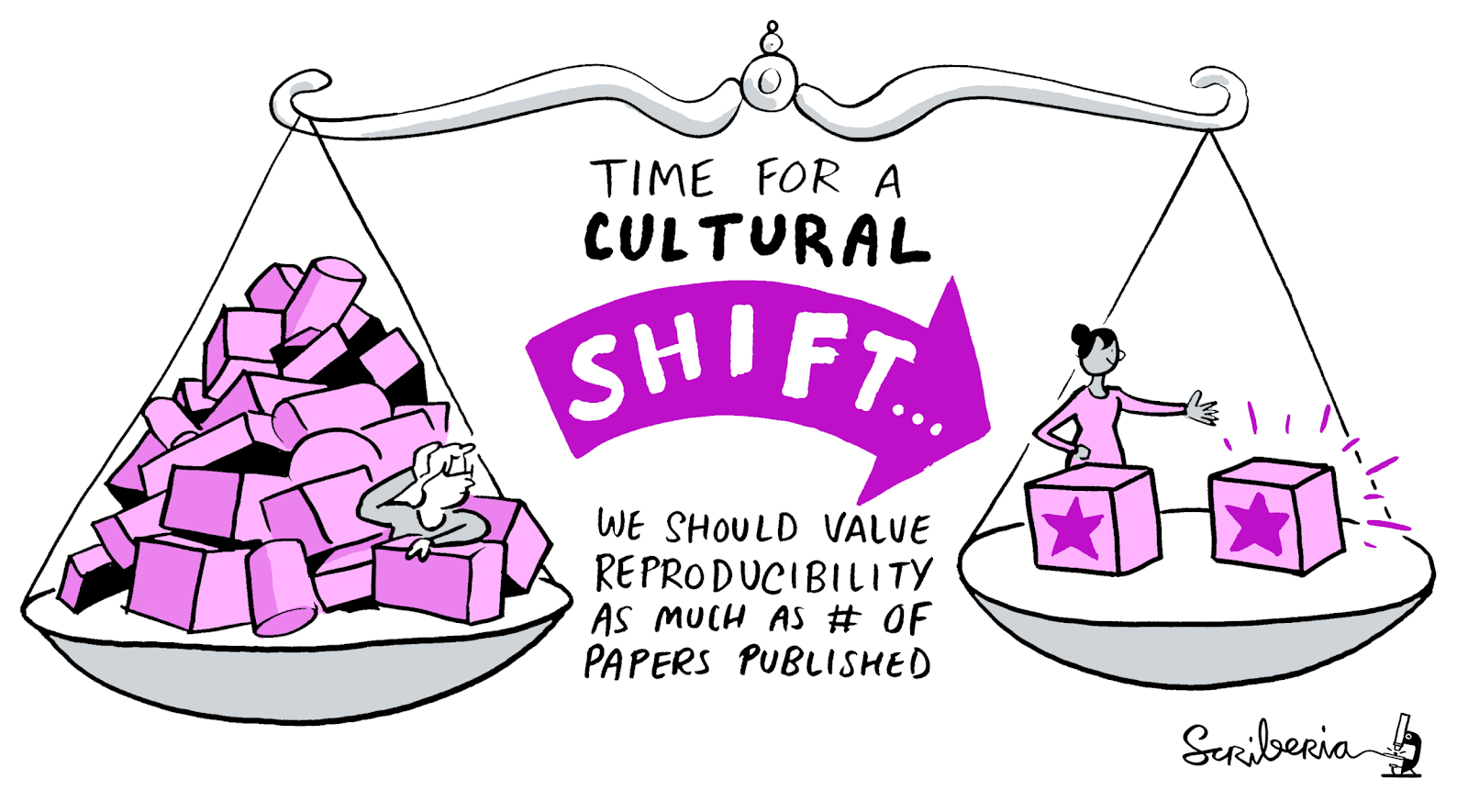 A book
A global community
An open-source project
A culture of collaboration
@rachaelevelyn @turingway, CC-BY 4.0, DOI: 10.5281/zenodo.7905072
[Speaker Notes: The Turing Way is an open source project that involves and supports its diverse community in making data science reproducible, ethical, collaborative and inclusive for everyone. 

In addition to being an open source project where open source principles are applied in the development and maintenance of the project, it is also
- a book, 
- a global grassroots community where people come together to collaboratively write chapters, build and maintain resources, and share their skills and ideas around best practices in data science and research. 
- and a collaboration.

The process is the backbone of the project.

The aim is to make collaborative, reusable and transparent research too easy not to do.]
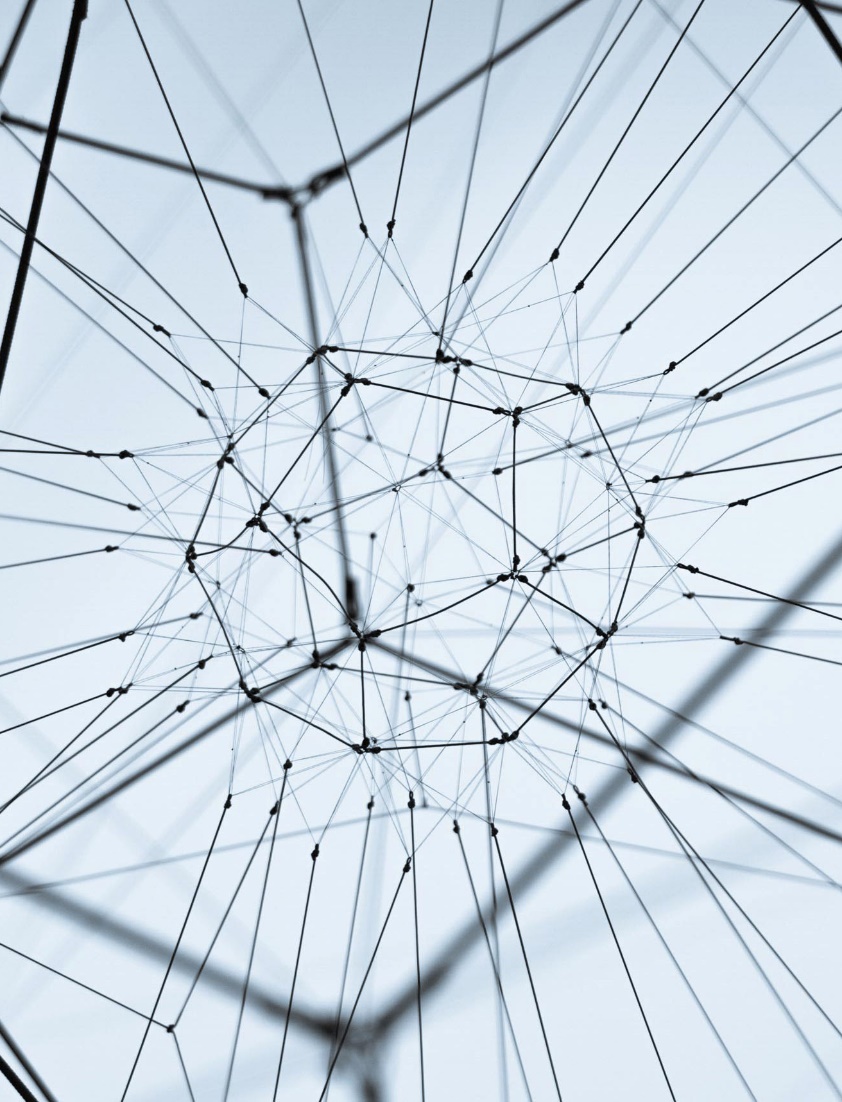 The Alan Turing Institute
The UK’s national institute for data science and artificial intelligence
@rachaelevelyn @turingway, CC-BY 4.0, DOI: 10.5281/zenodo.7905072
[Speaker Notes: The Turing Way is led by the Alan Turing Institute, which is the National Institute for data science and artificial intelligence in the UK. Hosted, but not exclusive to.]
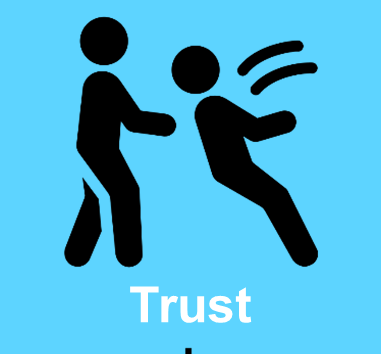 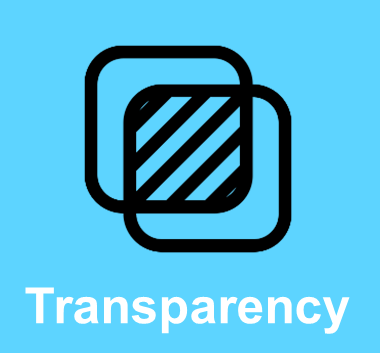 Tools, Practices and Systems
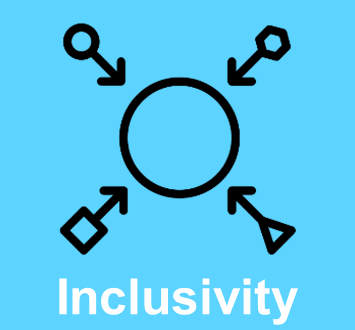 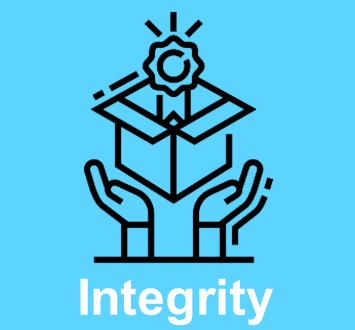 Trustworthy systems
Transparent reporting
Inclusive interoperable design
Ethical integrity
Respectful co-creation
Leadership in open research
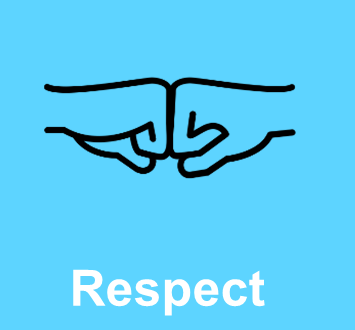 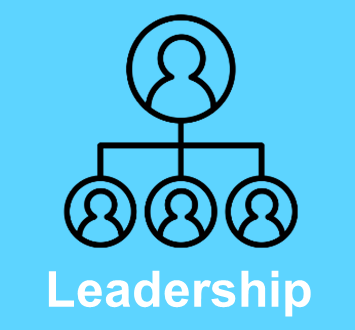 The Alan Turing Institute, Tools, Practices and Systems
@rachaelevelyn @turingway, CC-BY 4.0, DOI: 10.5281/zenodo.7905072
[Speaker Notes: It is developed under the research programme called tools, practices and systems.

The core values of this program are to embed and deliver trustworthy systems, transparent reporting, inclusive interoperable design, ethical integrity, respectful co-creation, and leadership in open research. 

The Turing Way sits across most of these goals and provides a central resource for good practices to all researchers within the UK and internationally.]
Reproducibility
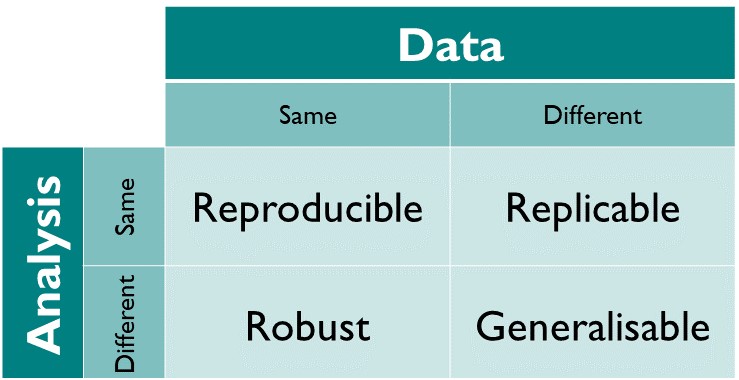 @rachaelevelyn @turingway, CC-BY 4.0, DOI: 10.5281/zenodo.7905072
[Speaker Notes: I will start with some definitions, because in different domains and even in different literature, reproducibility can mean different things. 
And often it's interchangeable with words such as replication or repeatability. 
So to be really explicit about what we mean for this talk, reproducible research means that results can be independently verified from the same data and the same analysis methods (such as the code or software) that the original team used. 
For instance, a referee can take your same dataset, your same analysis, and get the same result that you presented in your paper. That's what we mean by reproducible in this talk.
In comparison, replicability means that the same analysis can be used on a different dataset to verify the results. 
And then, of course, in science and research more broadly we aim for our results to be more robust and generalisable and be verified through different analysis methods and different datasets and observations. 

However, reproducibility in computational analysis should be maintained as a minimum criteria to ensure the quality and integrity of our research.]
Reproducibility
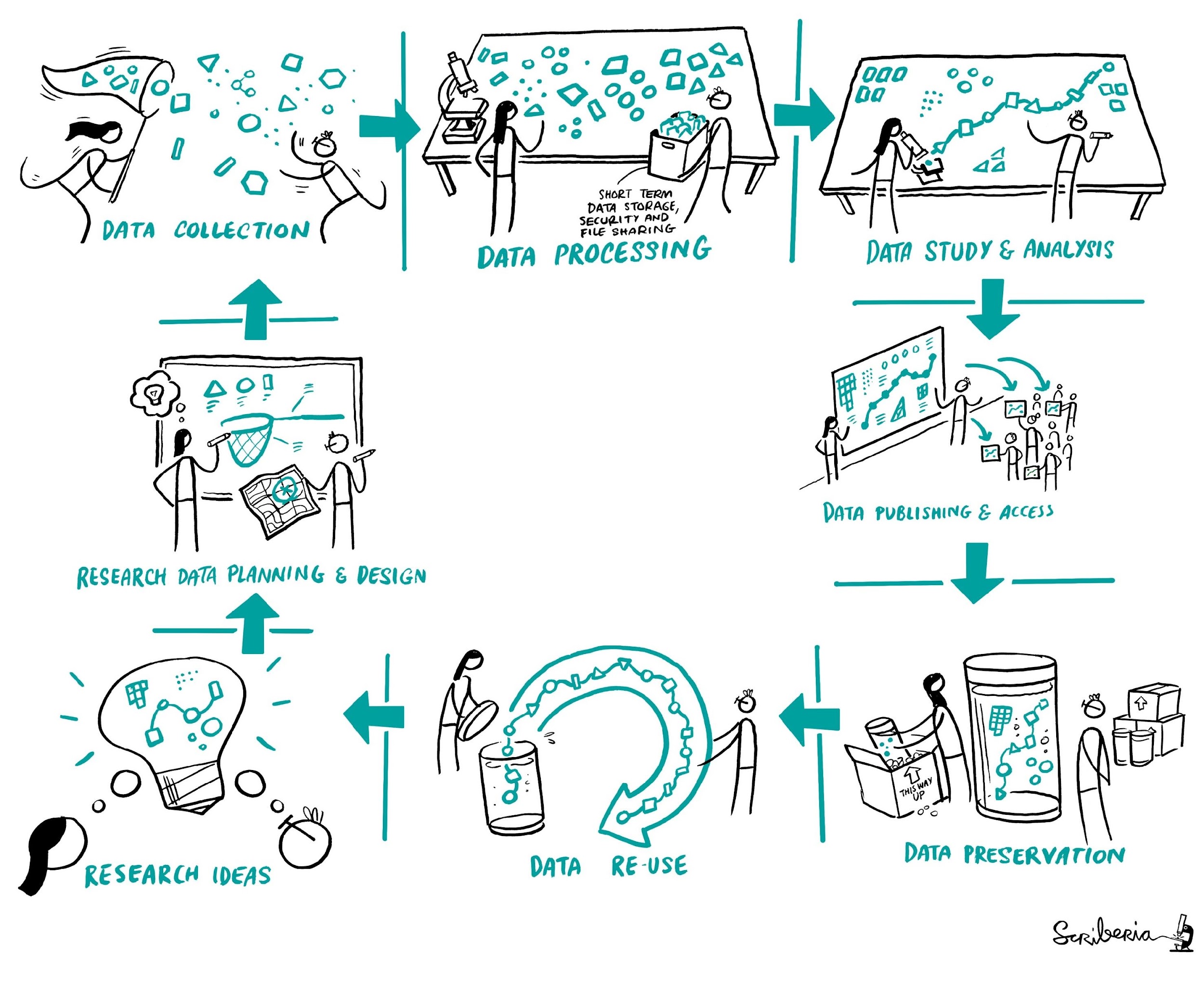 @rachaelevelyn @turingway, CC-BY 4.0, DOI: 10.5281/zenodo.7905072
[Speaker Notes: It is apparent that reproducibility can be defined quite simply, and there are tools available to address many requirements. 
However, as we heard from Lourdes yesterday, it also crucial to understand that a reproducible workflow involves making complex decisions at every step of the way.
The integration of our personal choices for methods as well as personal values and biases starts right when we have a research idea. 
We start by communicating our ideas with the potential collaborators, plan and design the work. 
Then we choose and describe the protocol and collect data. 
As the research goes on, we continue to process and wrangle our data, conduct our studies and analysis, and publish our data along with other research components so that everyone can access it. 
We should also archive our data to ensure that it is preserved and reusable, meaning, that someone else can go through this whole process of reproducing or building upon our work.

This can be quite an overwhelming process.

Moreover, it is not "just” about the data practices, but it also includes the way we communicate our work with others, how we design our project, how efficiently we collaborate with each other. 
All of this while ensuring the highest ethical standards in our research.]
Guide for Reproducible Research
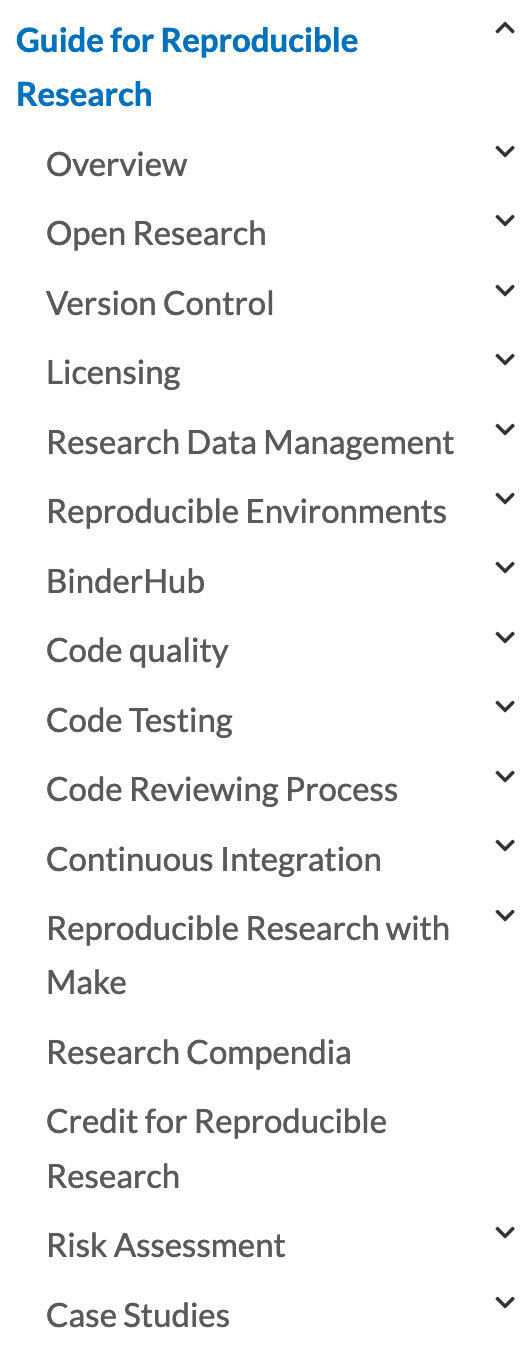 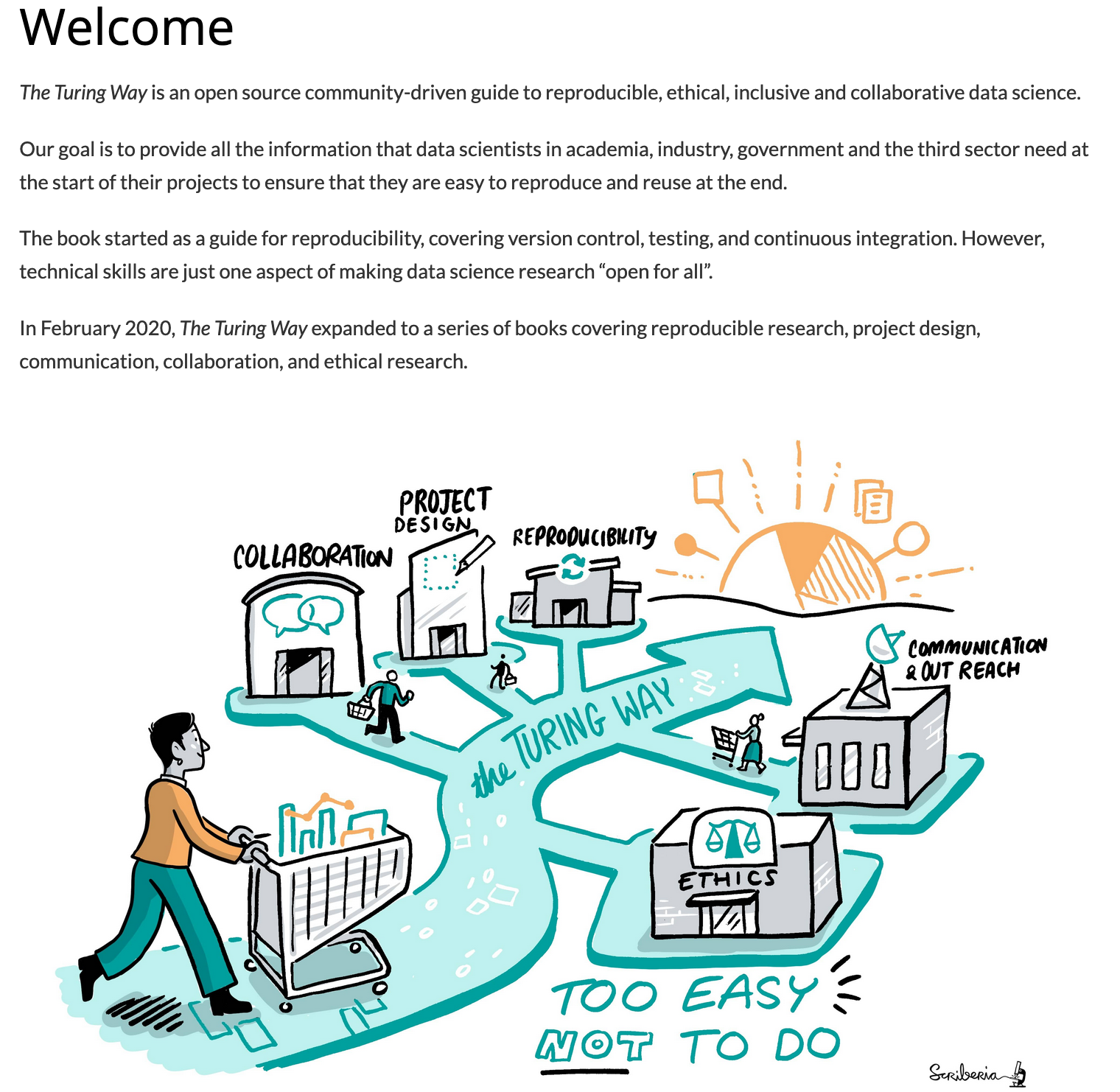 @rachaelevelyn @turingway, CC-BY 4.0, DOI: 10.5281/zenodo.7905072
[Speaker Notes: With the definition of reproducibility from the previous slides, the project started with contributors who documented best practices, guidance and recommendations in chapters, describing various concepts and tools that can ensure the reproducibility aspects of data science and research.

These chapters included topics such as open research, version control, licensing, data management, code testing and reviewing, continuous integration and more.]
The Turing Way Guides
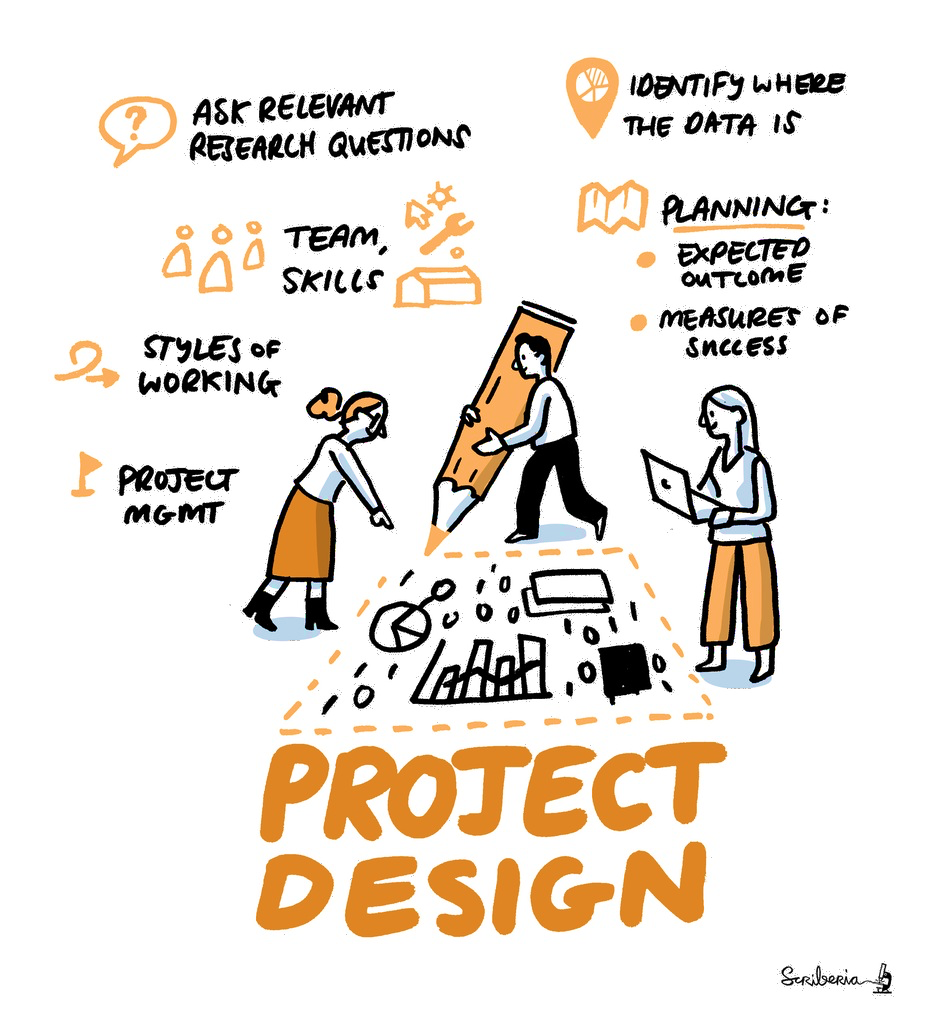 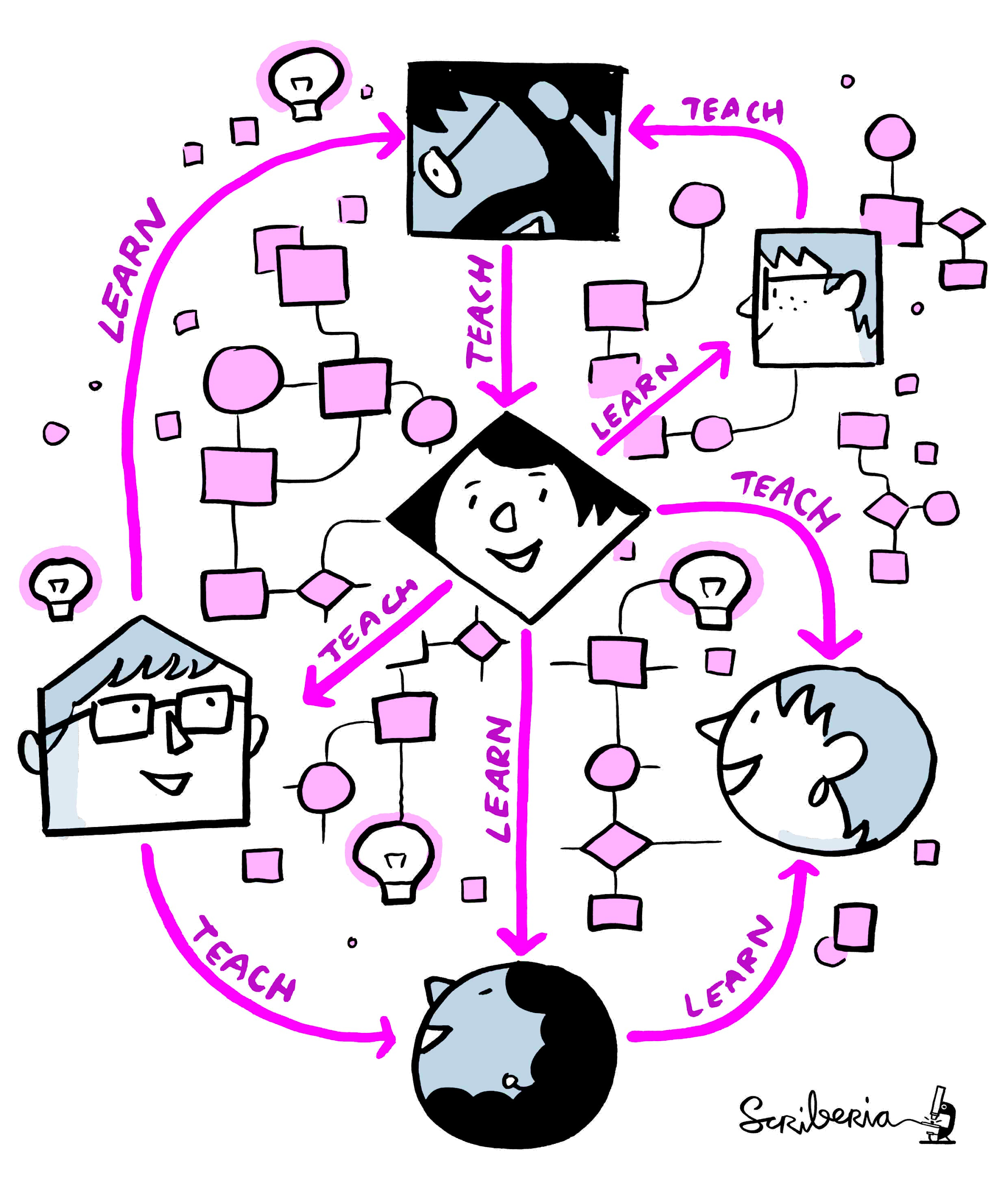 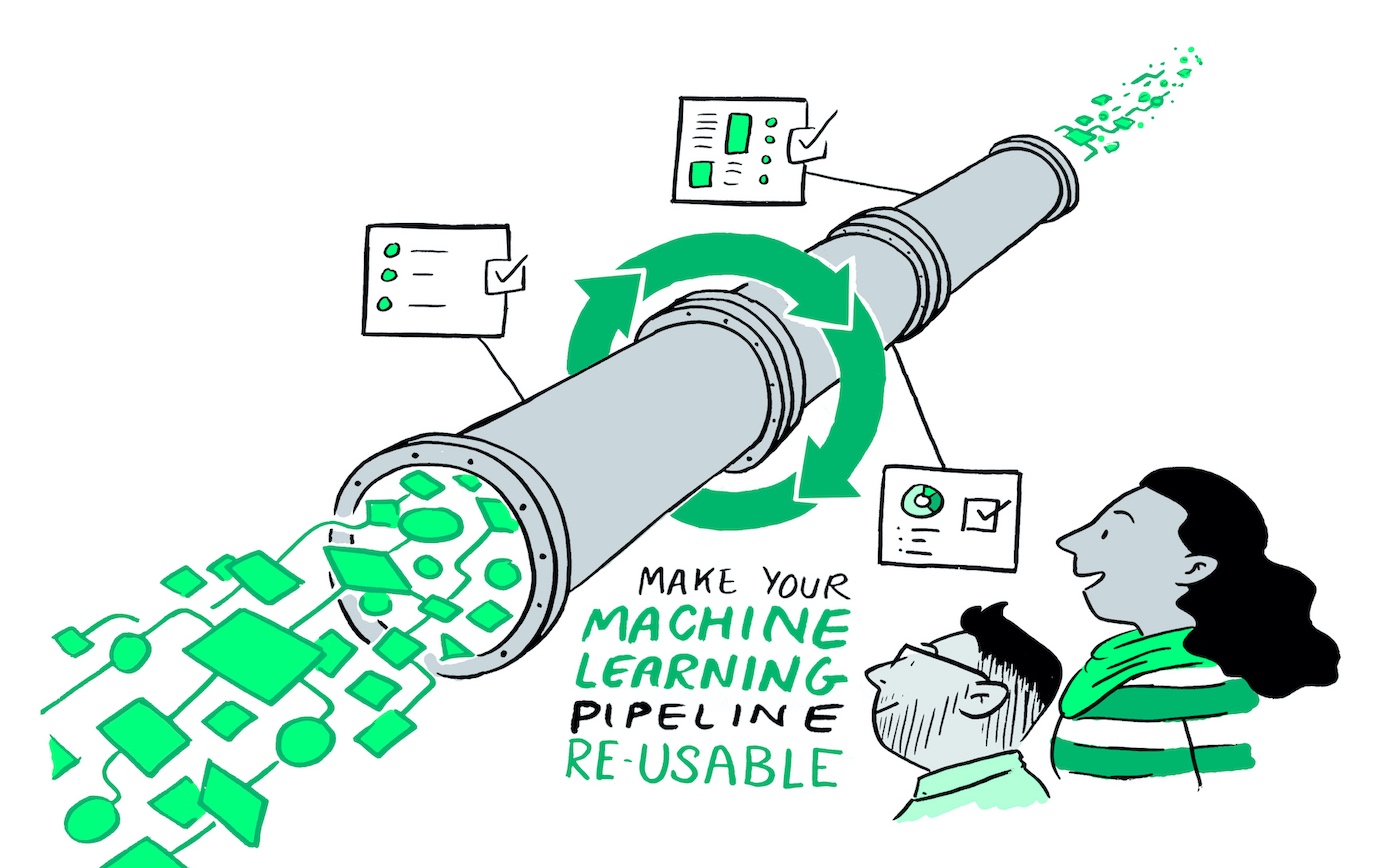 Project design
Communication
Reproducibility
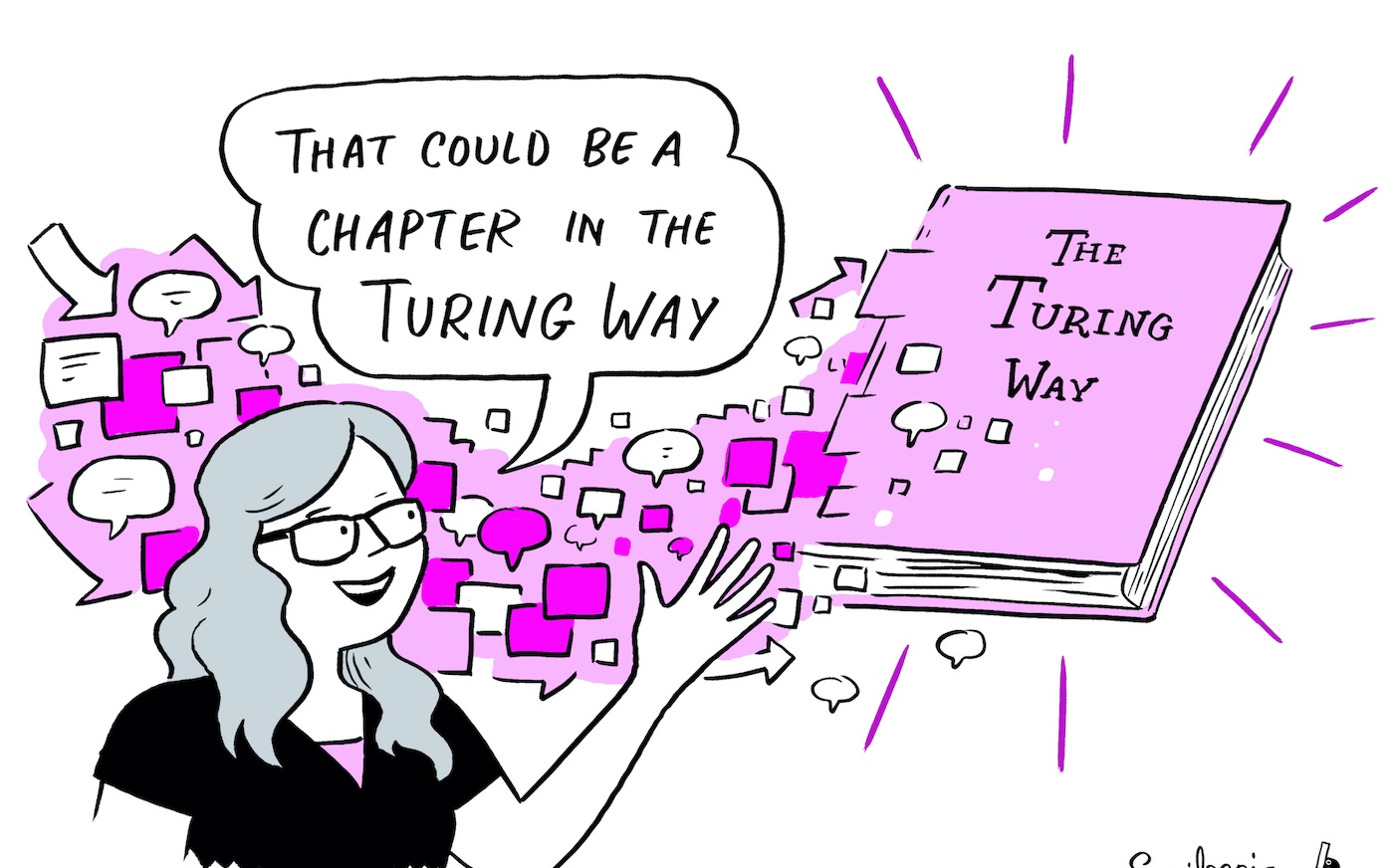 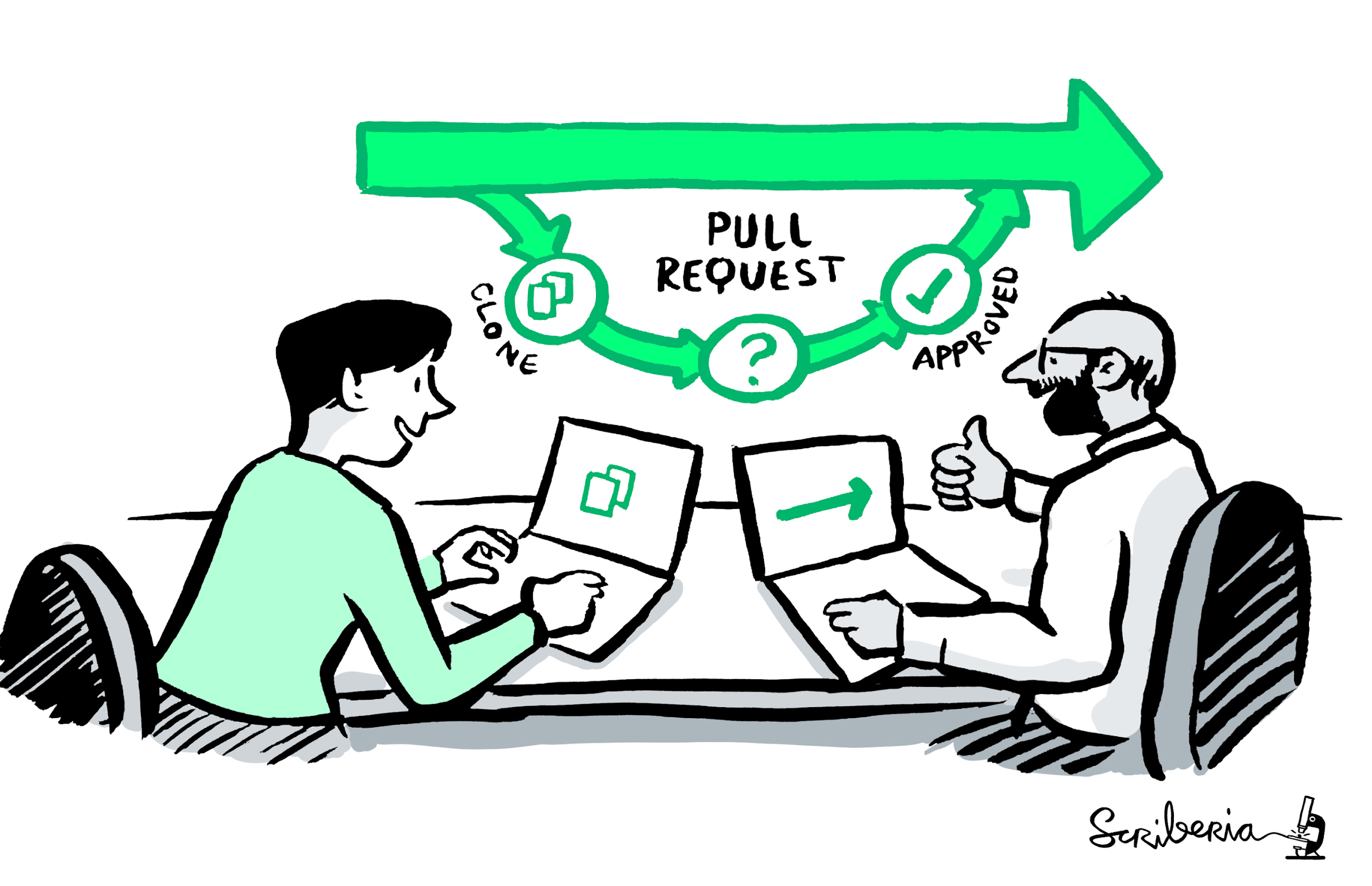 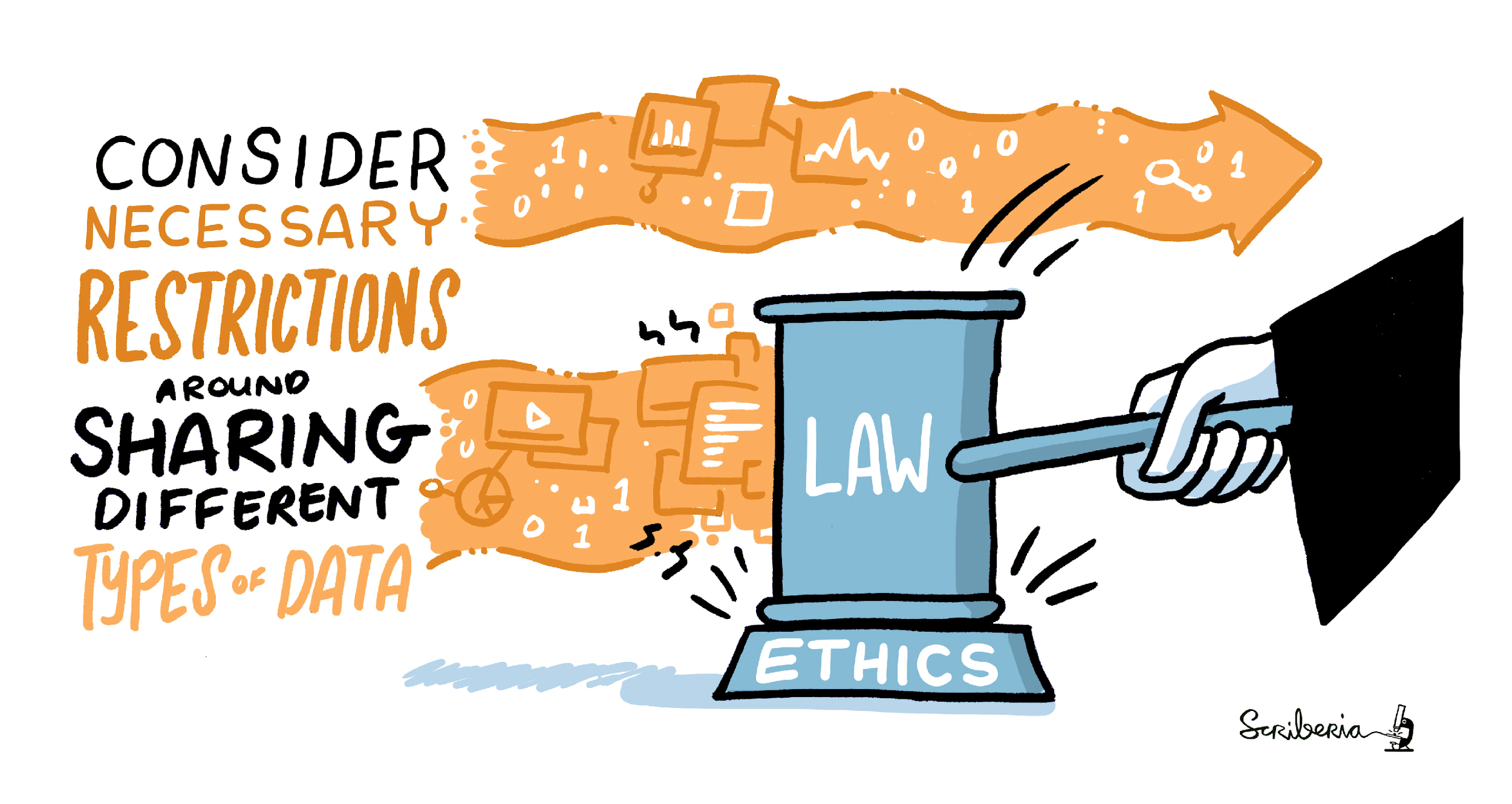 Ethical research
Collaboration
Community handbook
@rachaelevelyn @turingway, CC-BY 4.0, DOI: 10.5281/zenodo.7905072
[Speaker Notes: But in order to accommodate all of the requirements in research and data science, the project expanded to include four more guides: on project design, communication, collaboration and ethical research. 
The project also records all of the community practices that are developed and practised within the Turing Way in its community handbook so that it can be adopted by other open source communities and projects.]
Guide for Reproducible Research
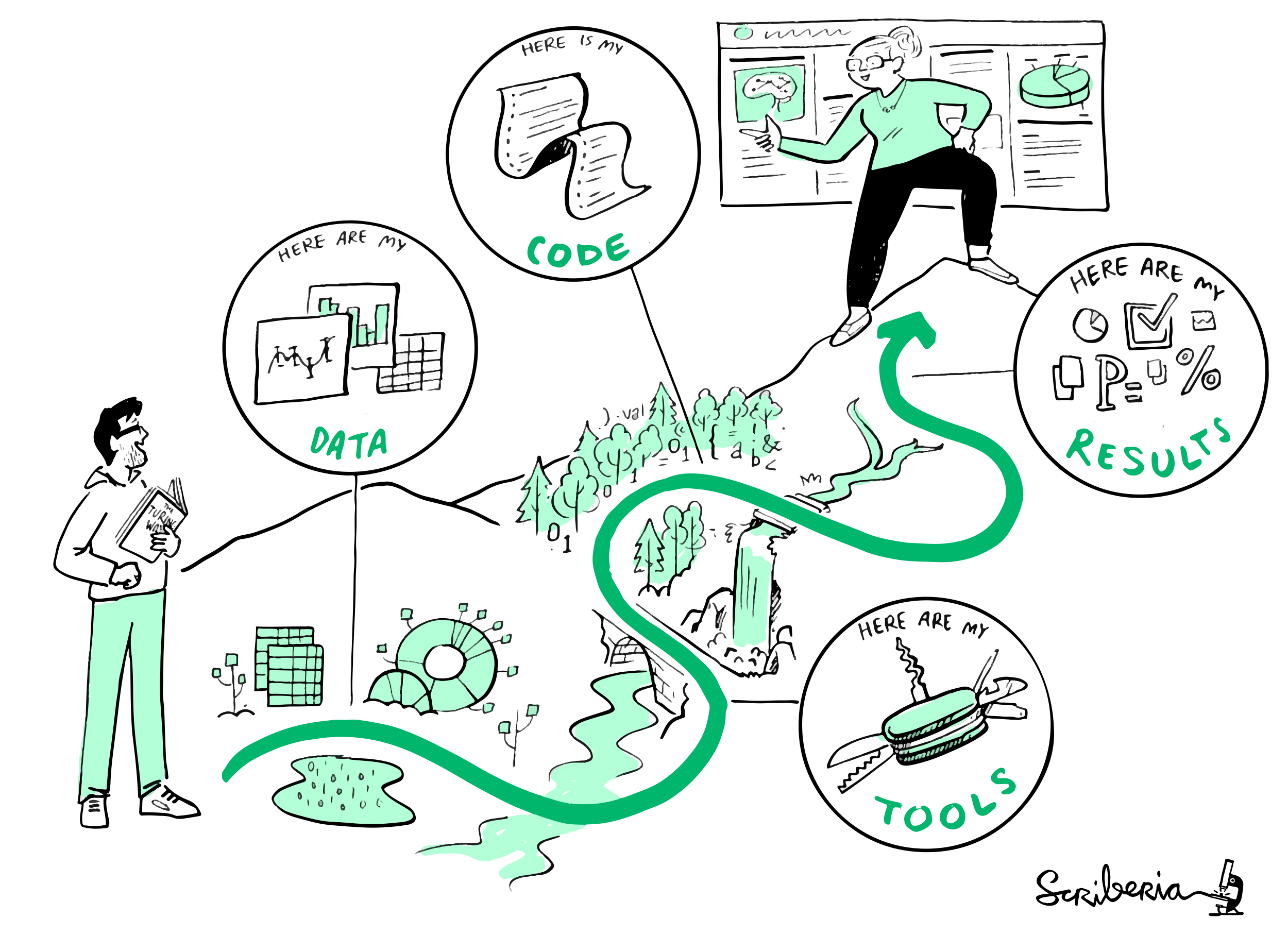 Open research - covering open access, open data, open source software, open scholarship and more
Version control - comprehensive guide on how to use Git
Research data management
Reproducible environments and an introduction to BinderHub
Code quality, testing and reviewing
@rachaelevelyn @turingway, CC-BY 4.0, DOI: 10.5281/zenodo.7905072
[Speaker Notes: I will now give a quick overview of each guide.

For each guide, contributors documented best practices, guidance, case studies and recommendations in chapters and subchapters, describing various concepts and tools. 

As I mentioned, the project started off as a guide to reproducible research before expanding. 

The Guide for Reproducible Research is the first and longest guide so far. 

Some of the chapters and content in this guide include…. [read slide]]
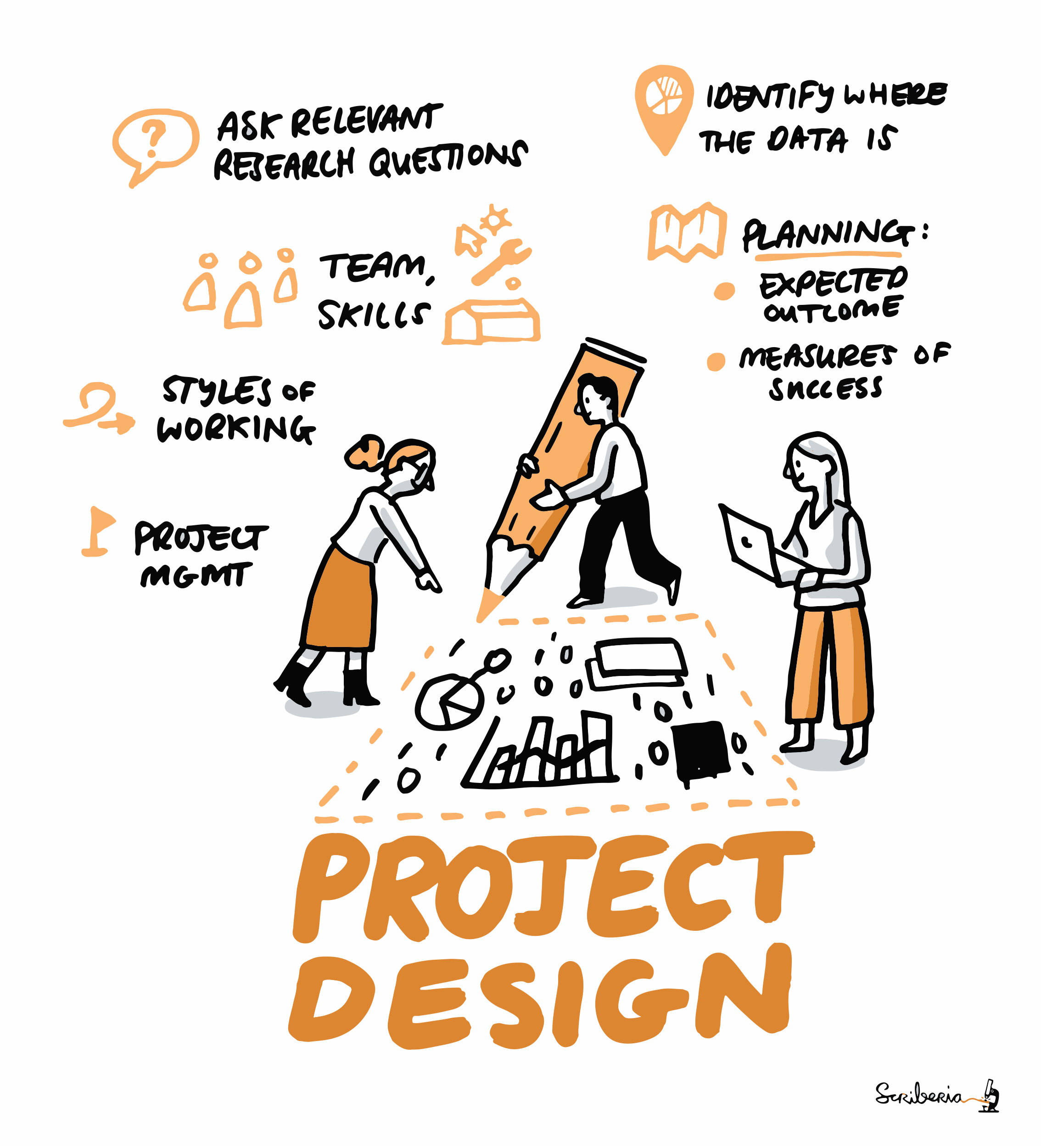 Guide for Project Design
Planning for project design and documentation
Creating project repositories 
Personas and pathways - considering who can contribute and how
Code styling and linting 
Managing and working on projects with sensitive data
@rachaelevelyn @turingway, CC-BY 4.0, DOI: 10.5281/zenodo.7905072
[Speaker Notes: The next guide is the Guide for Project Design, which covers topics related to effective project planning and management.

Some of the chapters and content in this guide include…. [read slide]]
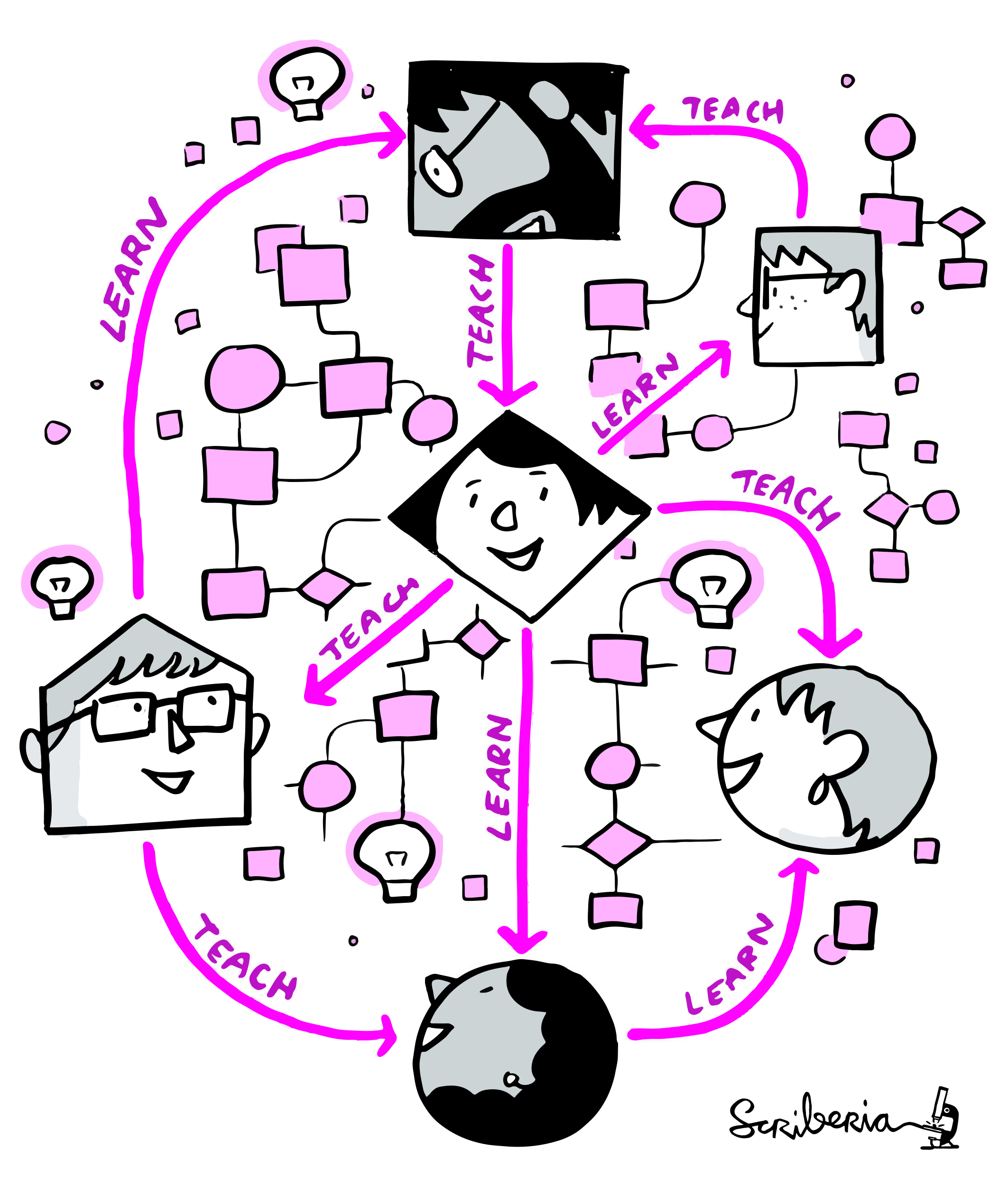 Guide for Communication
Open Scholarship and Education
Blogs, Podcasts, Posters, Conference Talks, Social Media
Making Research Outputs discoverable and publishable
Authorship and Peer Review
Communicating in Open Source Projects 
Using mybinder.org as a means to transparently and interactively share research.
@rachaelevelyn @turingway, CC-BY 4.0, DOI: 10.5281/zenodo.7905072
[Speaker Notes: The next guide is the Guide for Communication, which covers topics related to effective communication in research.

Some of the chapters and content in this guide include…. [read slide]

This are also subchapters on how to communicate in open source projects such as through tracking issues in a repository and using Binder as a means to transparently and interactively share research.]
Guide for Collaboration
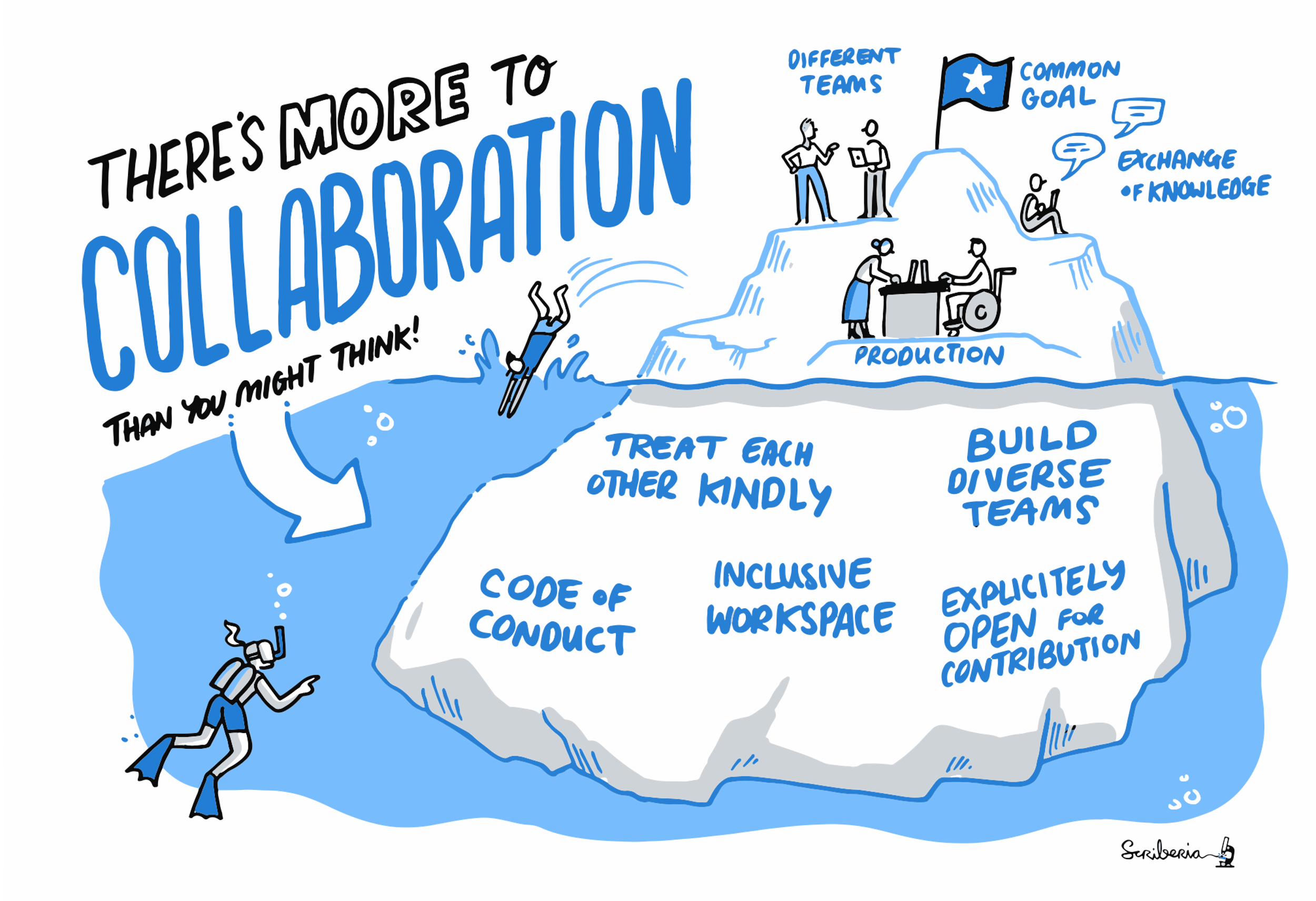 Getting started with GitHub,                                  reviewing and merging contributions 
Organising meetings and events
Managing a new community and team
Stories of leadership in data science
Research infrastructure roles
Remote collaboration - organising remote meetings, tools for remote collaboration, managing distributed teams
@rachaelevelyn @turingway, CC-BY 4.0, DOI: 10.5281/zenodo.7905072
[Speaker Notes: The next guide is the Guide for Collaboration, which covers topics related to effective and inclusive collaboration.

There is a lot of content on getting started with GitHub and how to use it for collaboration. 

There are chapters on effectively organising meetings, events, and conferences. 

There are chapters on Managing a New Community and Team, which include how to plan out if you’d like to start a community and how you can build best practices into this such as teamwork, valuing diversity and differences. 

There is a chapter on leadership in data science, which so far includes personal stories of leadership. 

There is a chapter on research infrastructure roles, where the roles that allow research to happen and that build collaboration are highlighted, such as community managers, project managers, data stewards and research software engineers. There are descriptions of these roles and some case studies with people in these roles talking about what they get up to day to day. 

There is also a section on remote collaboration which you can imagine has expanded during the pandemic and become more popular with increasingly distributed teams.]
Guide for Ethical Research
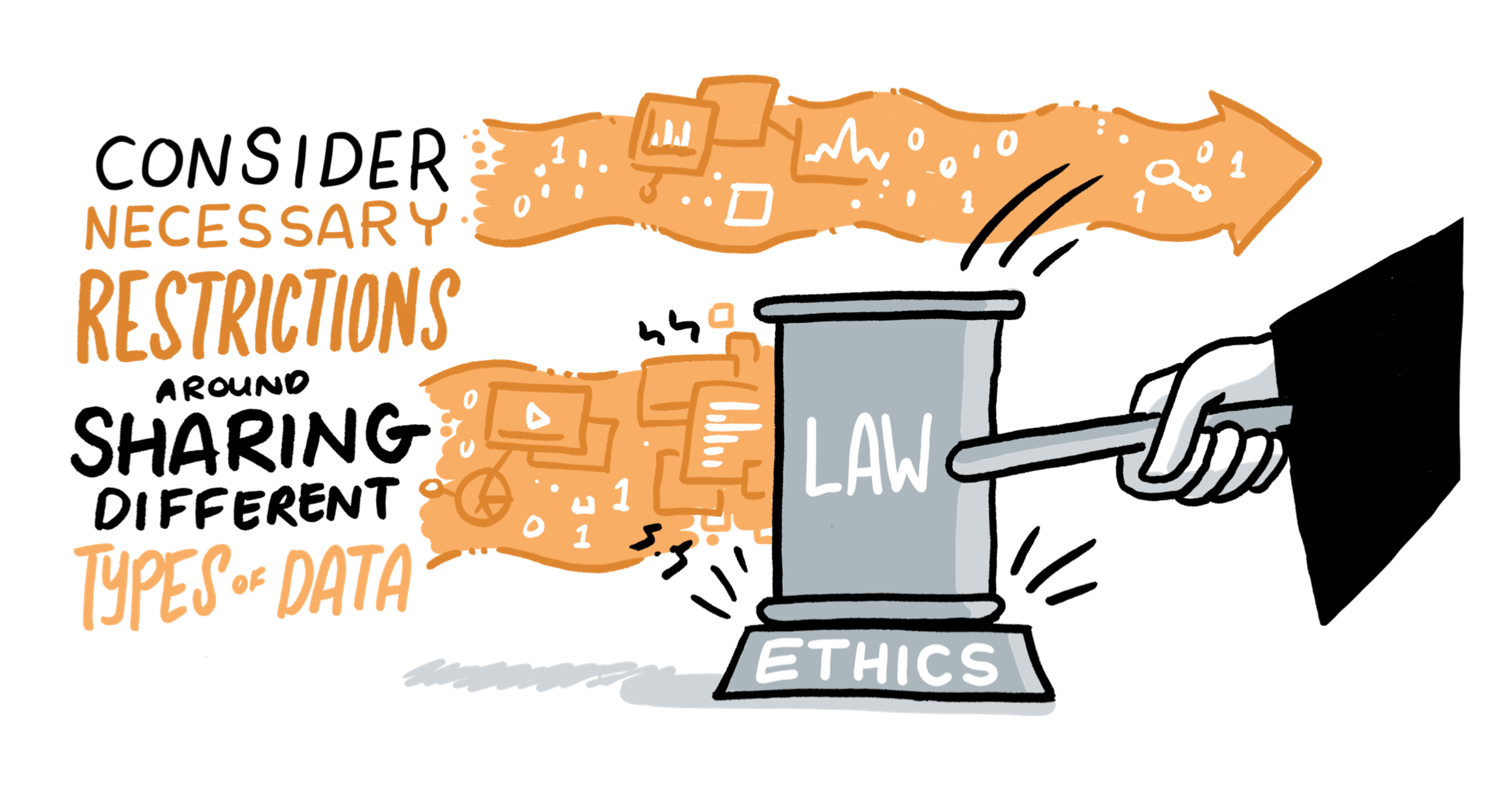 Research ethics committees
Ethical decisions in preclinical research
Law, policy and human rights in ethics
Activism for researchers 
Internal Policy Advocacy
Self-reflection
@rachaelevelyn @turingway, CC-BY 4.0, DOI: 10.5281/zenodo.7905072
[Speaker Notes: The final guide is the Guide for Ethical Research, which covers topics related to ethical aspects in data science, such as how to work in a way that maintains moral integrity and high scientific standards. 

We do not have a lot of experience in astrophysics in having to deal with ethics panels, as our subjects of study are not people, but this guide includes chapters on how research ethics committees work and ethical decision making.

It includes chapters on Law, Policy and Human Rights in Ethics, activism for researchers which covers aspects such as unions, and internal policy advocacy.

There is also a section where you are invited to reflect on your position in data science, power, privilege etc.]
Community Handbook
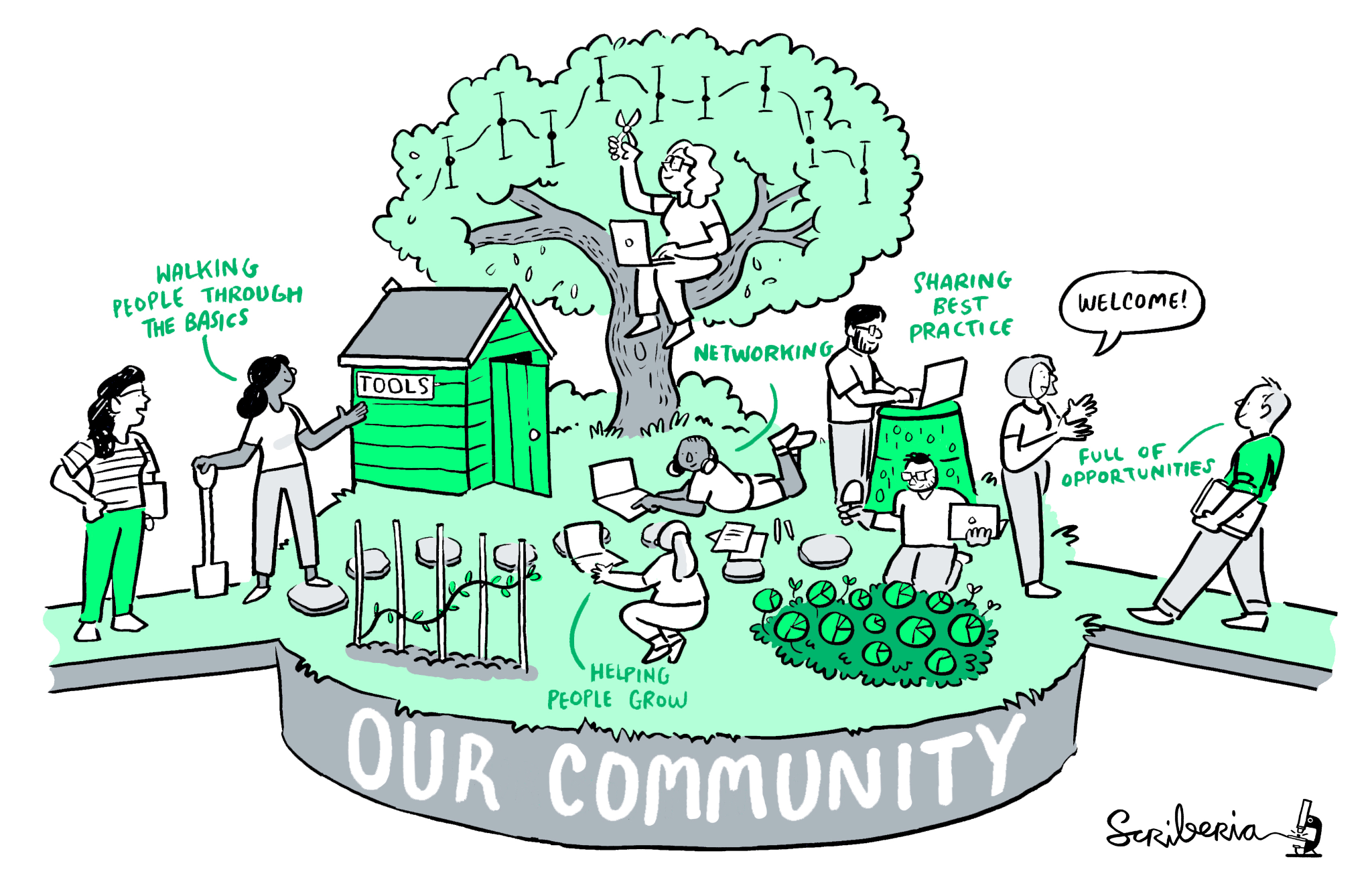 Code of Conduct
Style Guide and maintaining consistency
Building the book locally 
Contributing and developing chapters 
Acknowledging contributors
Template collection
@rachaelevelyn @turingway, CC-BY 4.0, DOI: 10.5281/zenodo.7905072
[Speaker Notes: The final section of the book is the Community Handbook, which discusses aspects of The Turing Way project that one can use for participating in this community or reusing for your own community. 

It includes chapters on… [read slide]

It also provides chapters on how the project writes its newsletters, runs its events (which I will talk a bit more about in the coming slides), giving a Turing Way talk (so the procedure I followed to give this talk today), and Translating and localising The Turing Way.]
Acknowledging all contributions
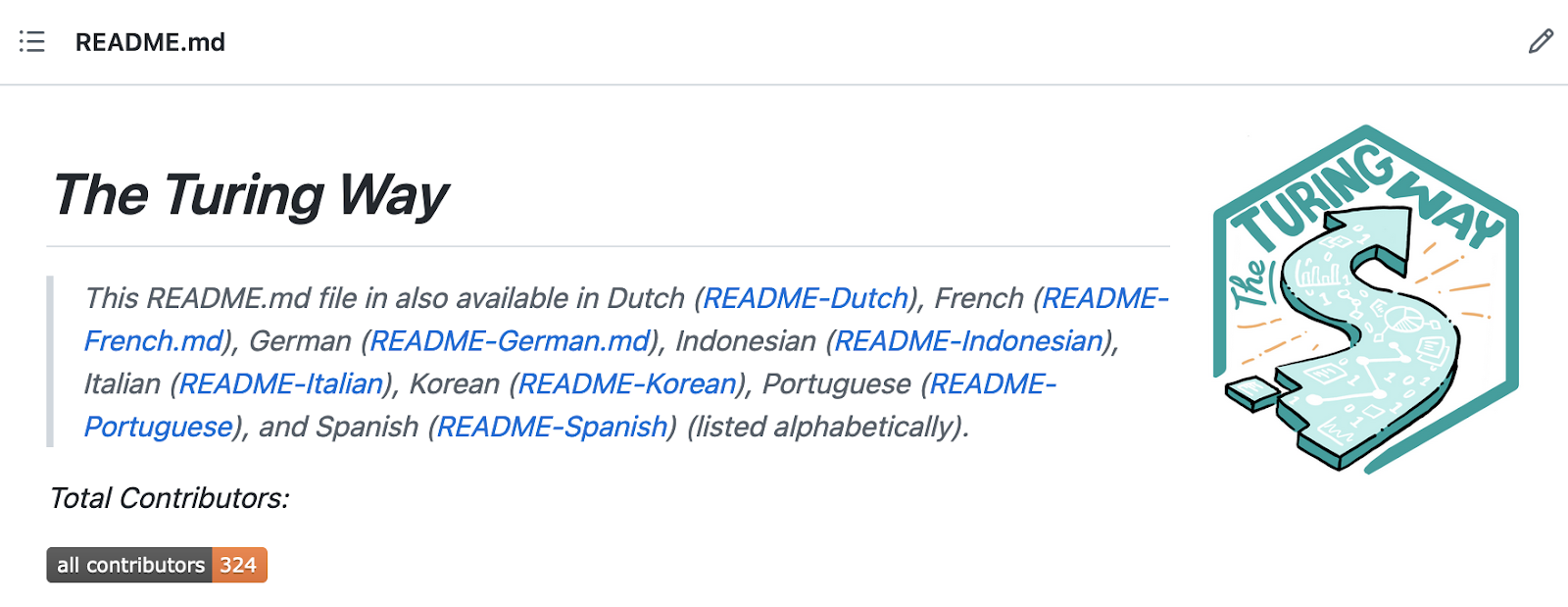 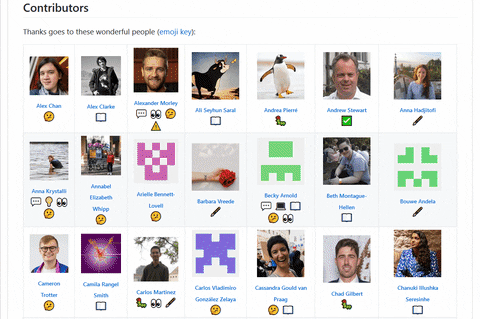 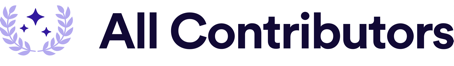 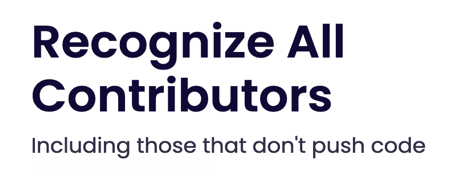 @rachaelevelyn @turingway, CC-BY 4.0, DOI: 10.5281/zenodo.7905072
[Speaker Notes: We recognise all contributions. We know that if we don’t value them equally we will end up disproportionately ignoring the hidden labour that a lot of people do, especially those who are already marginalised groups or excluded from Open Source and tech spaces. We use the all-contributors bot to recognise all contributors, including those who don't push the code.

We also avoid individual authorship and favour of establishing shared ownership and agency in the project. And no matter how small or big their contributions are, all contributors are included as shared authors of The Turing Way book.  The project belongs to the community and is always a work in progress.]
Acknowledging Contributors
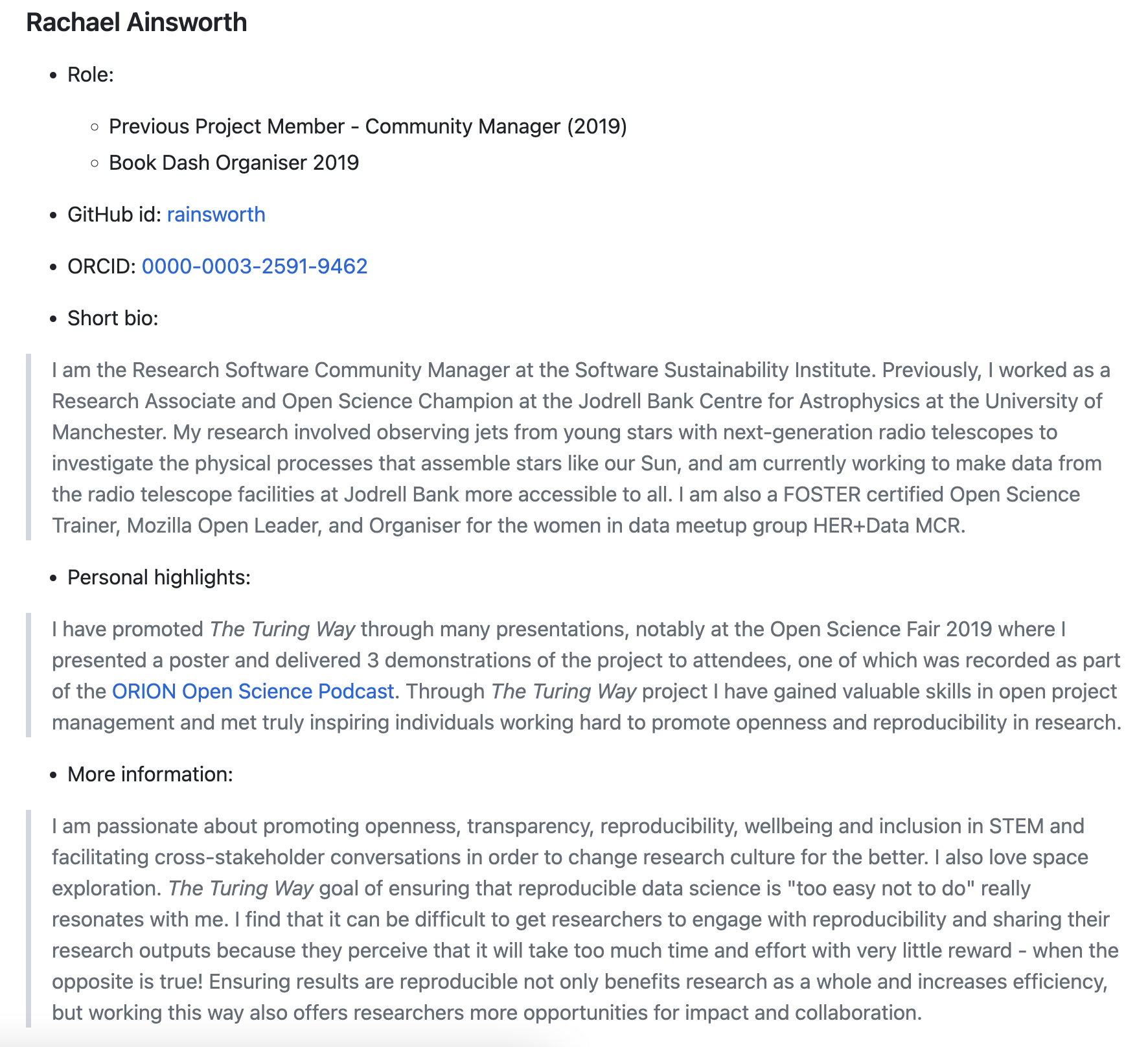 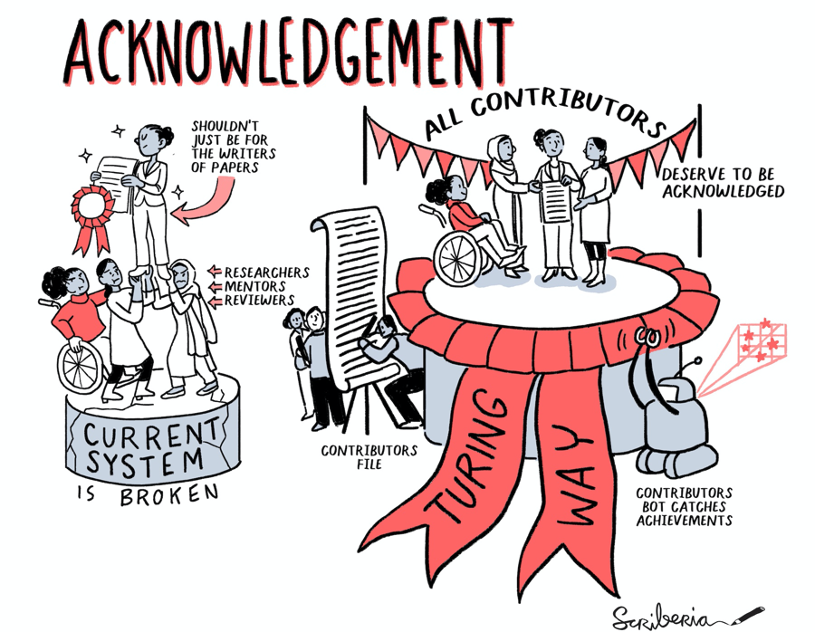 @rachaelevelyn @turingway, CC-BY 4.0, DOI: 10.5281/zenodo.7905072
[Speaker Notes: To represent different perspectives, we involve diverse voices and acknowledge all contributions fairly. 
We provide a dedicated page in the book for contributors’ record, where all our contributors where they can highlight their personal work. 
They can share who they are, how people can learn more about them, and what kind of contributions they have made. 
They can write this in a way that's most meaningful for them.
<You can replace the screenshot of Batool’s entry with your entry to show the contributor’s file>]
Tying it all together
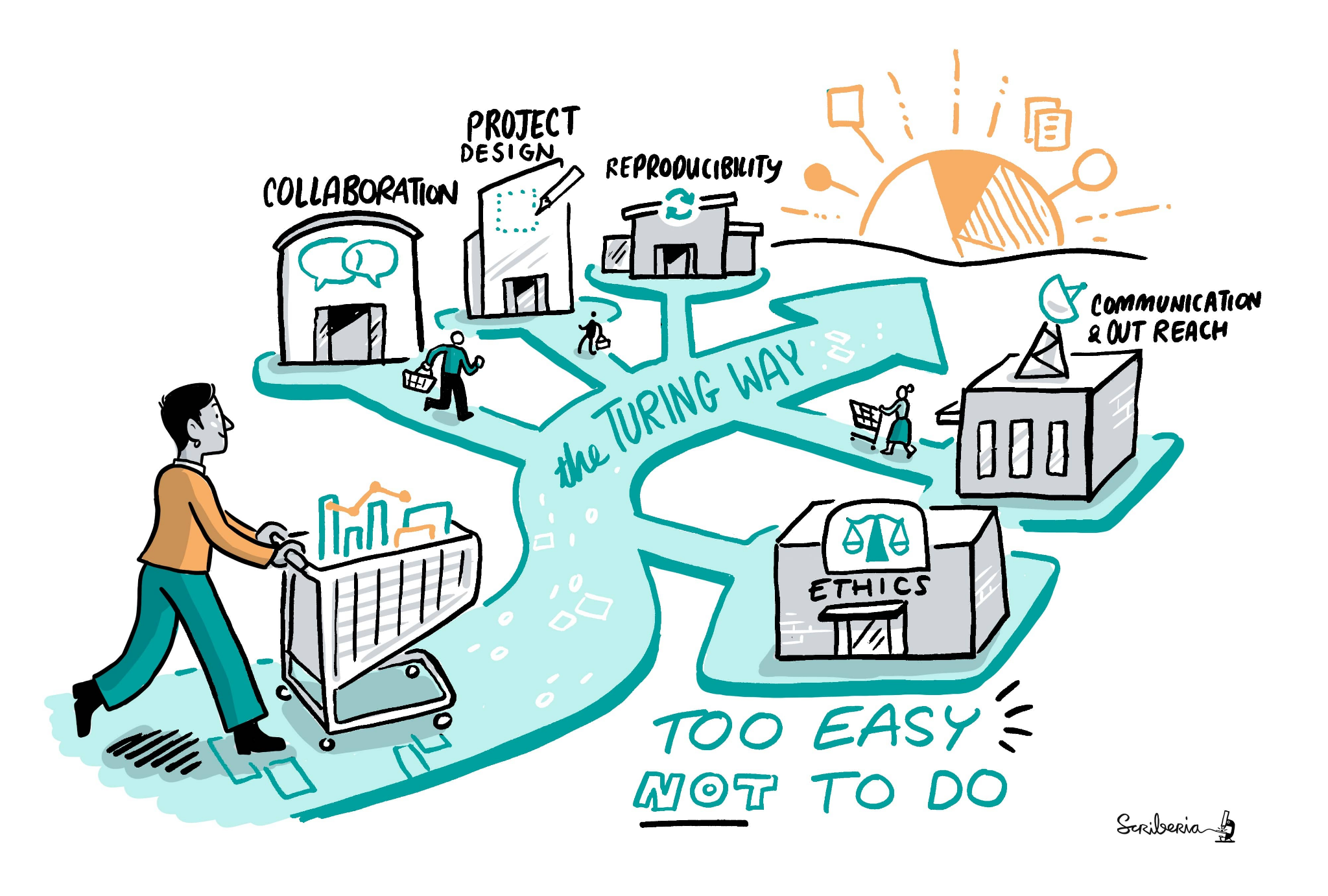 90+ chapters
Pick a tool or method that is relevant to your current work
Search and browse the guides
@rachaelevelyn @turingway, CC-BY 4.0, DOI: 10.5281/zenodo.7905072
[Speaker Notes: You are encouraged to explore the book further and note that it’s not meant to be read from start to finish. At the end of my slides I will do a walkthrough demo of the book and project.

We suggest starting with a concept, tool or method that you need now, in your current work. Browse the different guides that make up the book, or use the search box to search for whatever you would like to learn about first.

Ultimately, the guides are separated for findability and we do not view them as separate - they are all stops on the way to doing reproducible science!]
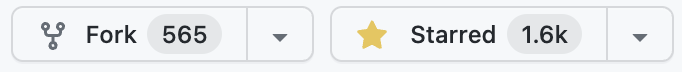 Project and Community Growth
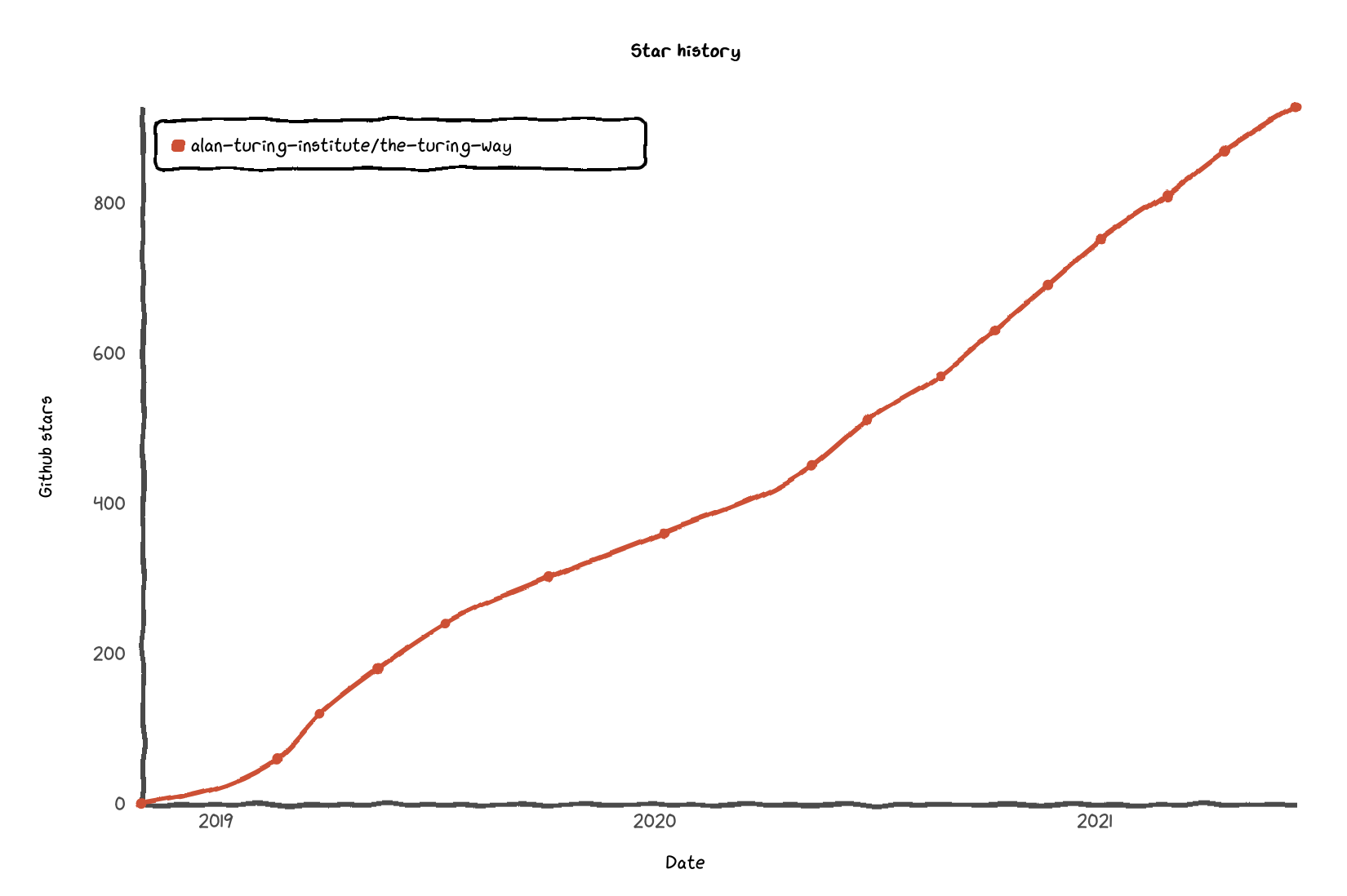 ~4 years, >250 pages
Community resources, events, guidance, templates, training
430+ direct GitHub contributors and thousands of users
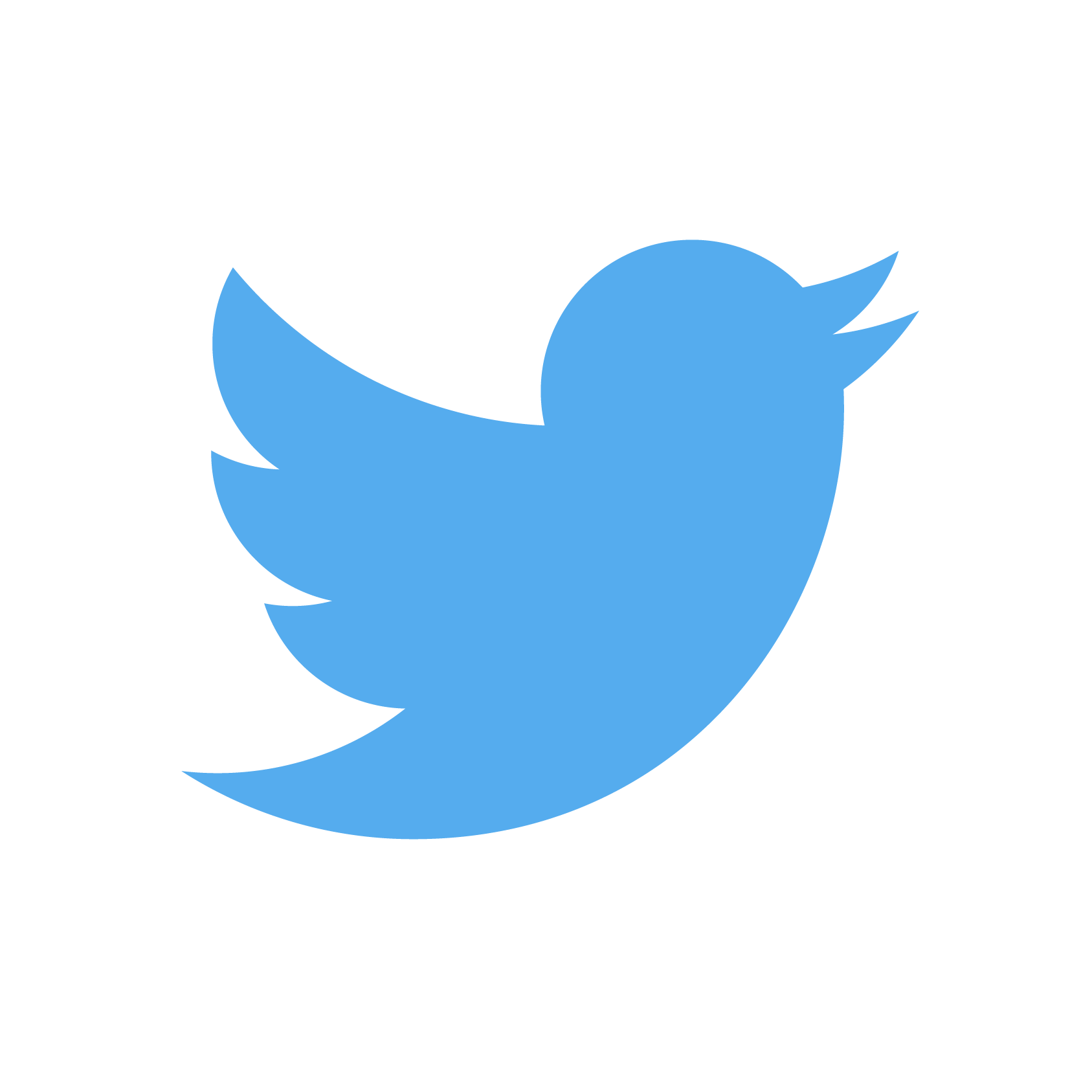 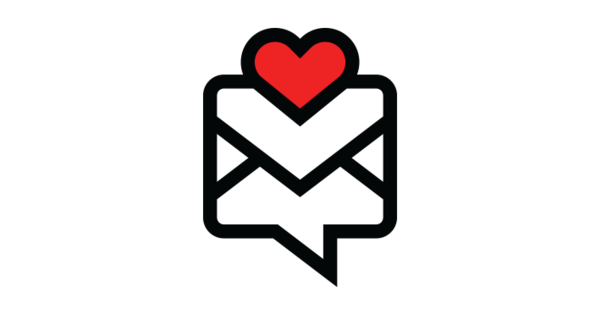 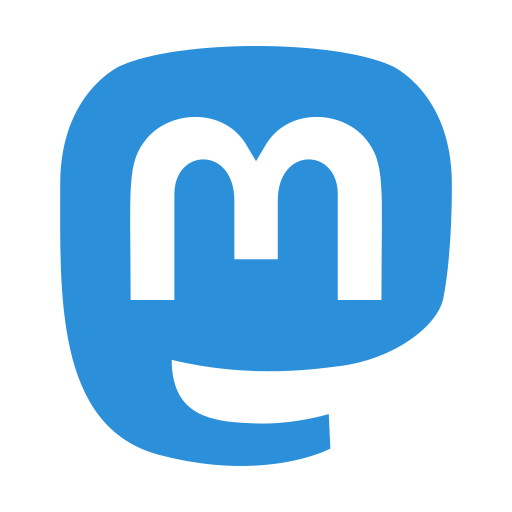 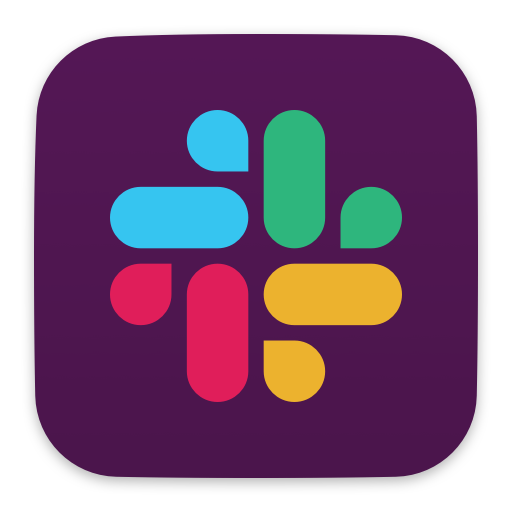 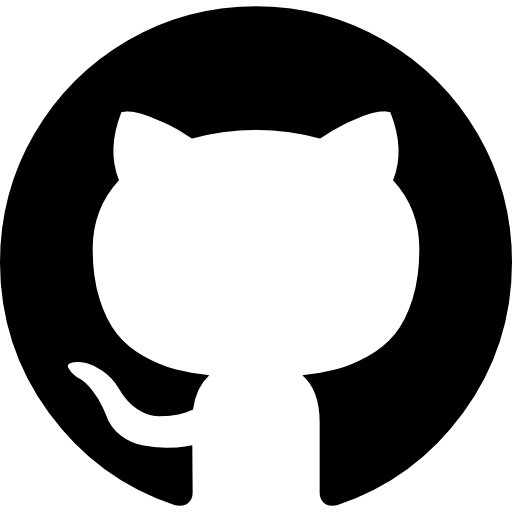 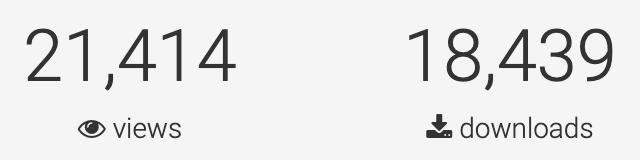 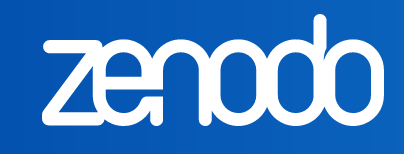 https://zenodo.org/record/3332807
@rachaelevelyn @turingway, CC-BY 4.0, DOI: 10.5281/zenodo.7905072
[Speaker Notes: We have seen our project and community grow in the last four years. We currently host over 170 sub-chapters across five guides.
In order to ensure that our community members are able to participate irrespective of their previous experience of working with the Open Source or data science community, the project provides the resources, guidance, templates, training and pathways that they can use to stay involved in the community. 
We have over 430 direct contributors on GitHub, where we develop our resources and 10s of 1000s of users. For example, our illustrations, which I have intensively used in my talk, have been downloaded almost 20,000 times. 
The project also maintains a social media presence and communicates about the project so that it can reach to as many people as possible and bring new voices in. For a community that started at a grassroot level, we are very grateful to have these members working with us.
There is a thriving Slack workspace that is the best place to learn more about the community, culture, and how to get involved.]
Pathways for Collaboration
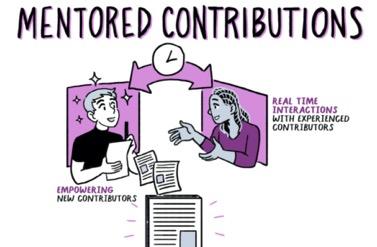 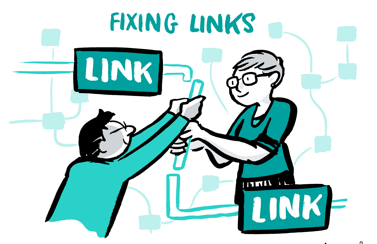 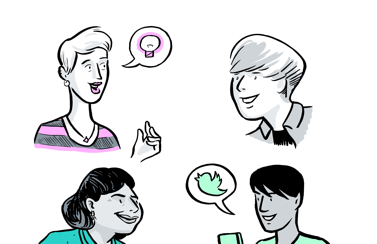 Maintain & improve
Share resources
Develop & share
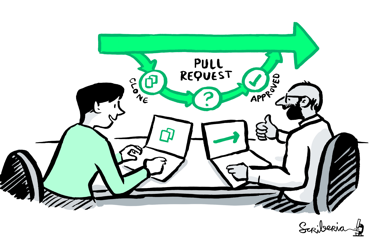 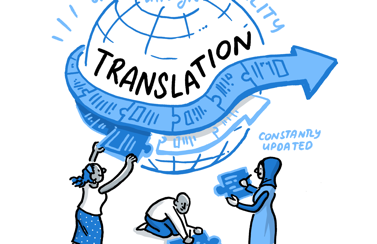 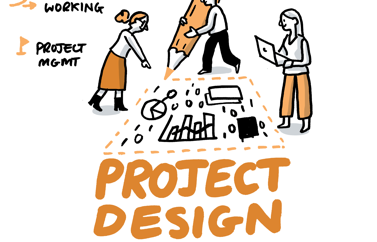 Share best practices
Review and update
Make it global
@rachaelevelyn @turingway, CC-BY 4.0, DOI: 10.5281/zenodo.7905072
[Speaker Notes: Just to reiterate - before you dive into the project, please note that: The Turing Way is not a book that you read from cover to cover. 
Start with the tool, concept and method that you need now, in your current work. 

There are also many pathways to become a contributor and collaborator of the project, and lots of support from the team to help you get involved.

For example, people are invited to develop and share resources through mentored contributions.

There are opportunities for people to maintain and improve resources which could be as simple as fixing a broken link or a bug, or creating new resources of their interest. 

Contributors are also those who share these resources, review and update the existing chapters and translate them in languages that ensure accessibility for a wider community. 

Finally, we encourage everyone to share best practices by highlighting their work.]
Mentored Contribution
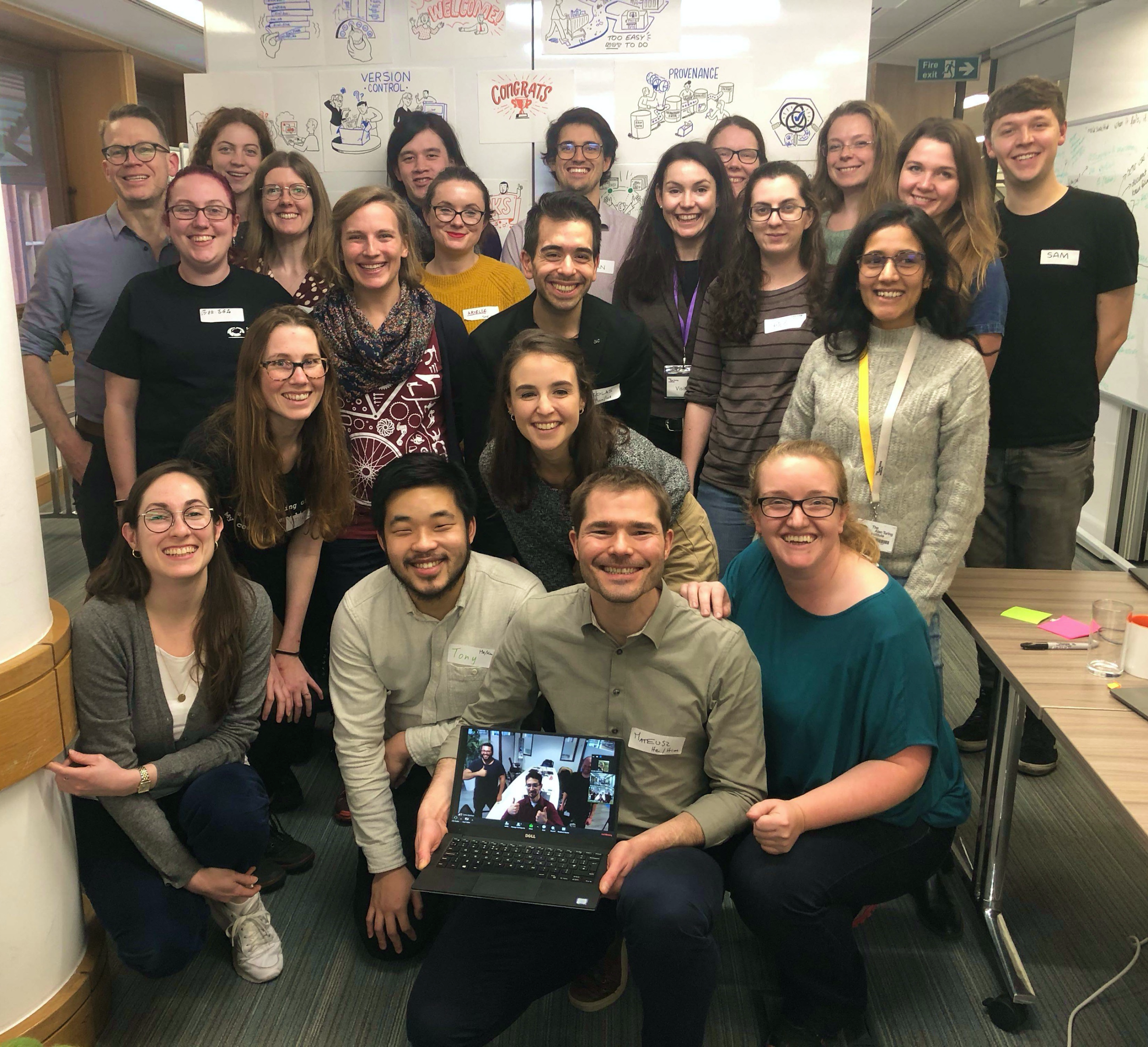 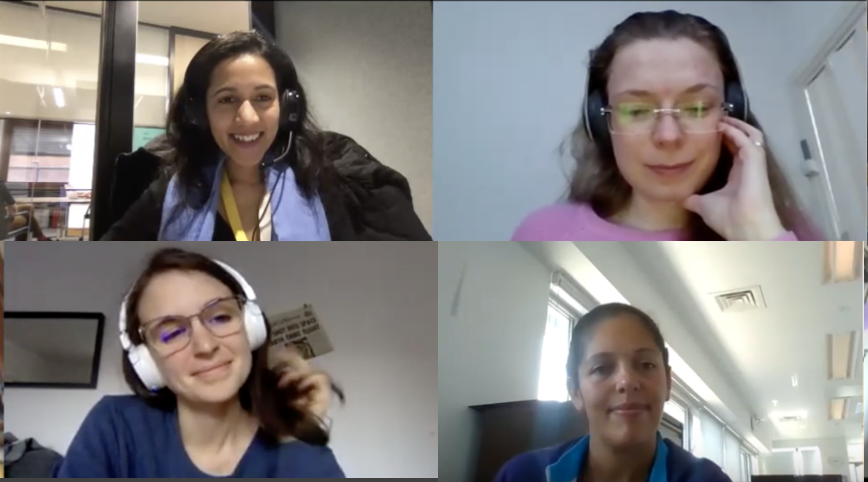 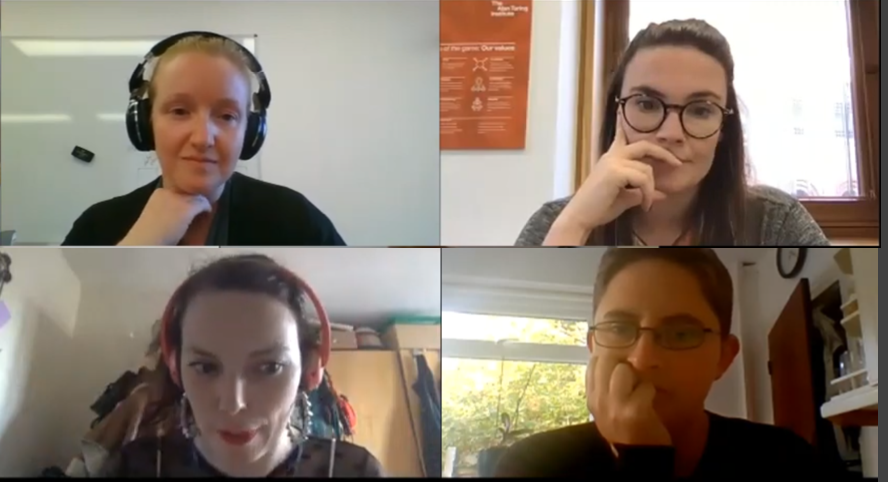 Collaboration Cafes and weekly coworking
Book Dash Events
(in-person & virtual)
@rachaelevelyn @turingway, CC-BY 4.0, DOI: 10.5281/zenodo.7905072
[Speaker Notes: Some example opportunities for mentored contributions, where you can receive support to contribute to the project, include the collaborations cafes, weekly co-working calls, and book dash events, which are events where contributors are brought together to sprint on the book for a week with the team.

Book Dash (biannually - May and November)]
Meeting you where you are!
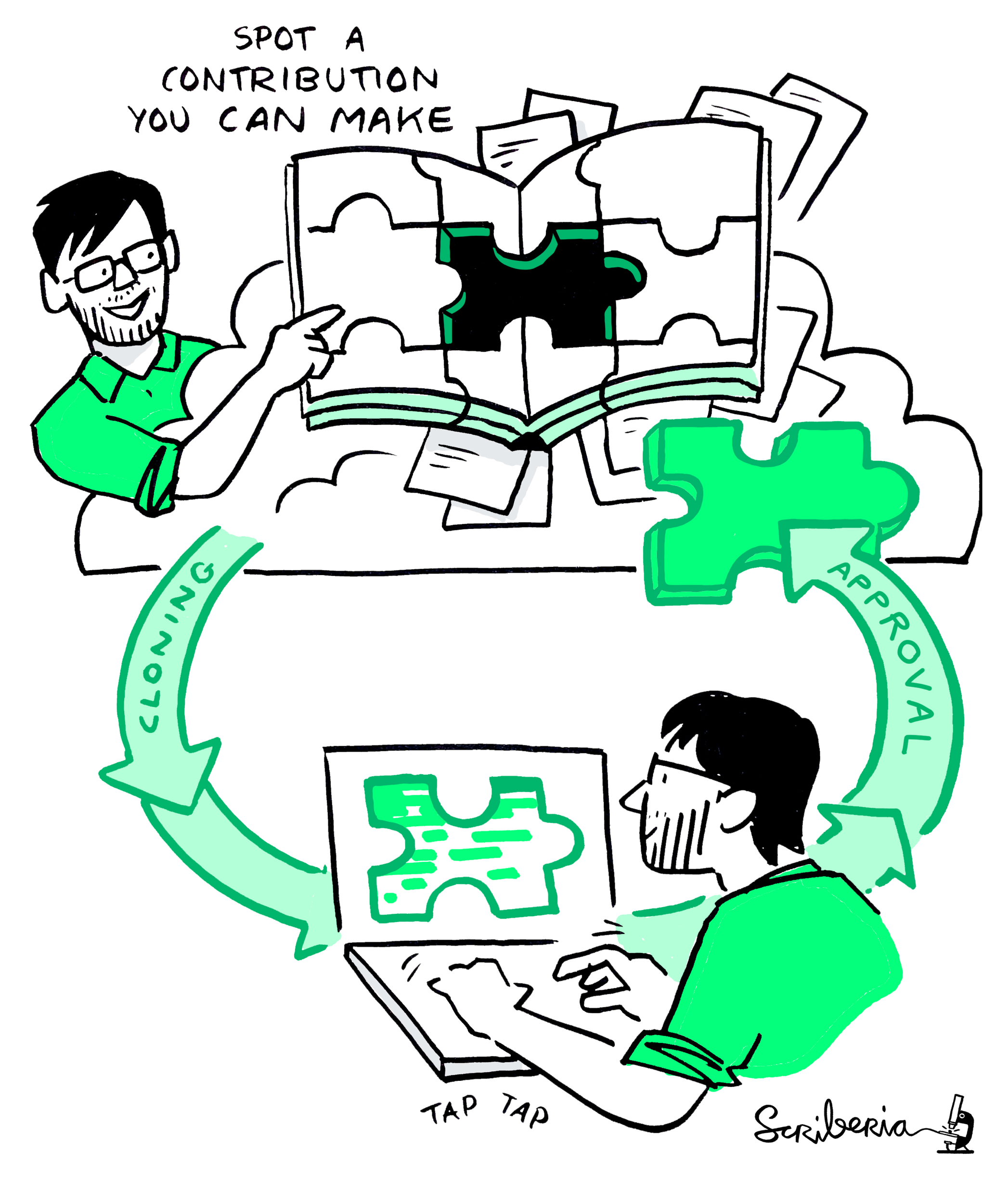 Join the community
Learn a new skill
Share your skills
Collaborate with others
Mentor others’ contributions 
Represent this community

We value your participation!
@rachaelevelyn @turingway, CC-BY 4.0, DOI: 10.5281/zenodo.7905072
[Speaker Notes: In order to create opportunities for bringing people in and highlight their work, we want to meet them where they are. 
So, if you are new to the community, you can join us. 
You can learn a new skill or share your skills. 
You can collaborate with others and receive mentoring or mentor others’ contributions. 
You can also represent this community.]
Join a Community Event
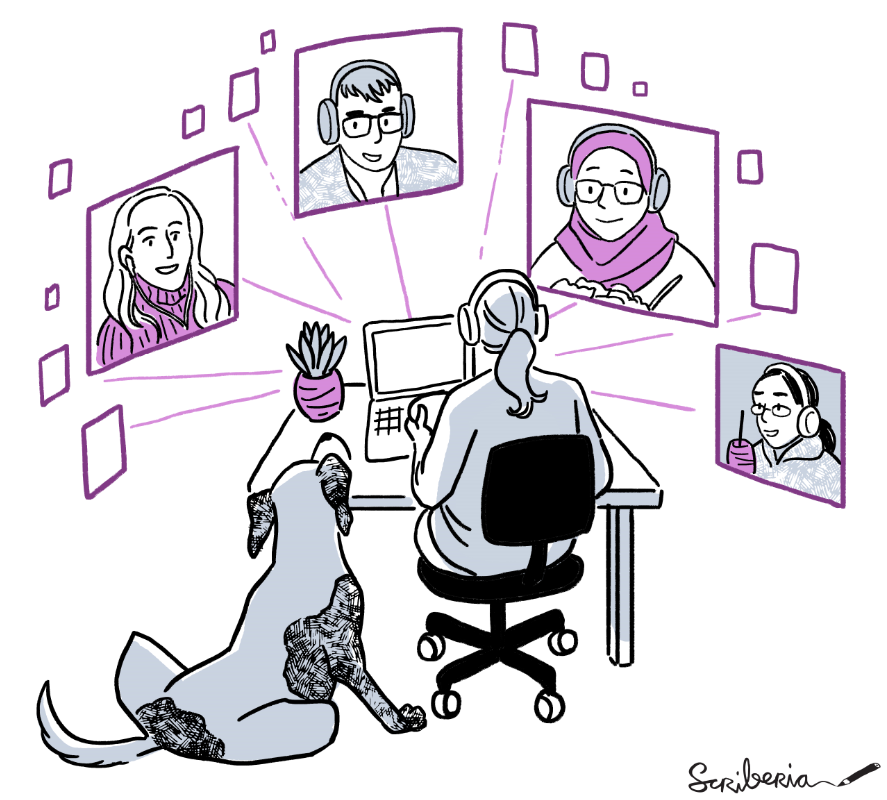 - Collaboration Cafes 
1st & 3rd Wednesdays (14:00 - 16:00 UTC)
- Coworking Calls
Mondays (10:00 - 11:00 UTC)
- Translation & Localisation Meeting
Tuesdays (15:00-16:00 UTC)
- Office Hours
Fridays (10:00 - 12:00 UTC)
@rachaelevelyn @turingway, CC-BY 4.0, DOI: 10.5281/zenodo.7905072
[Speaker Notes: We have multiple community events and calls weekly and you are invited to join us. 
I host collaboration cafes every month, and coworking call each week. There is also an onboarding call for folks new to the project.

You can find details in the shared notes - bit.ly/turingway.]
Attend a Fireside Chat
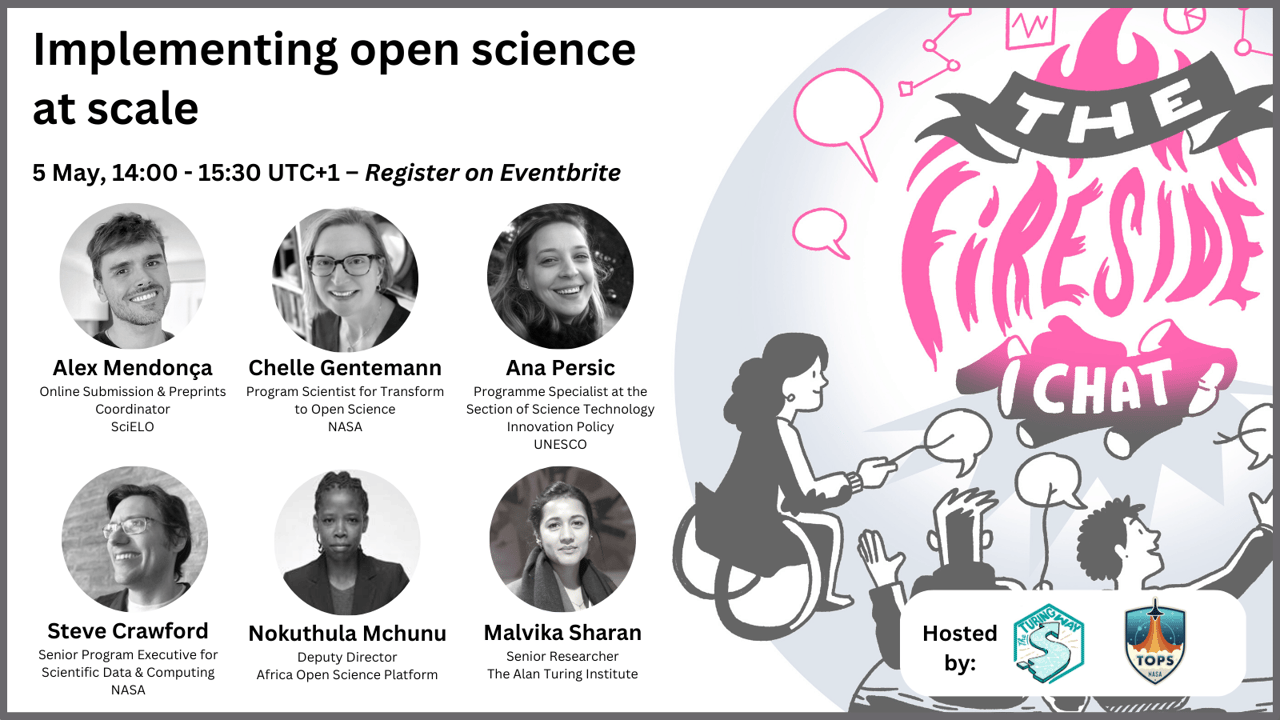 @rachaelevelyn @turingway, CC-BY 4.0, DOI: 10.5281/zenodo.7905072
[Speaker Notes: Fireside Chats (last Friday of every month at 4 BST): https://hackmd.io/@turingway/fireside-chats]
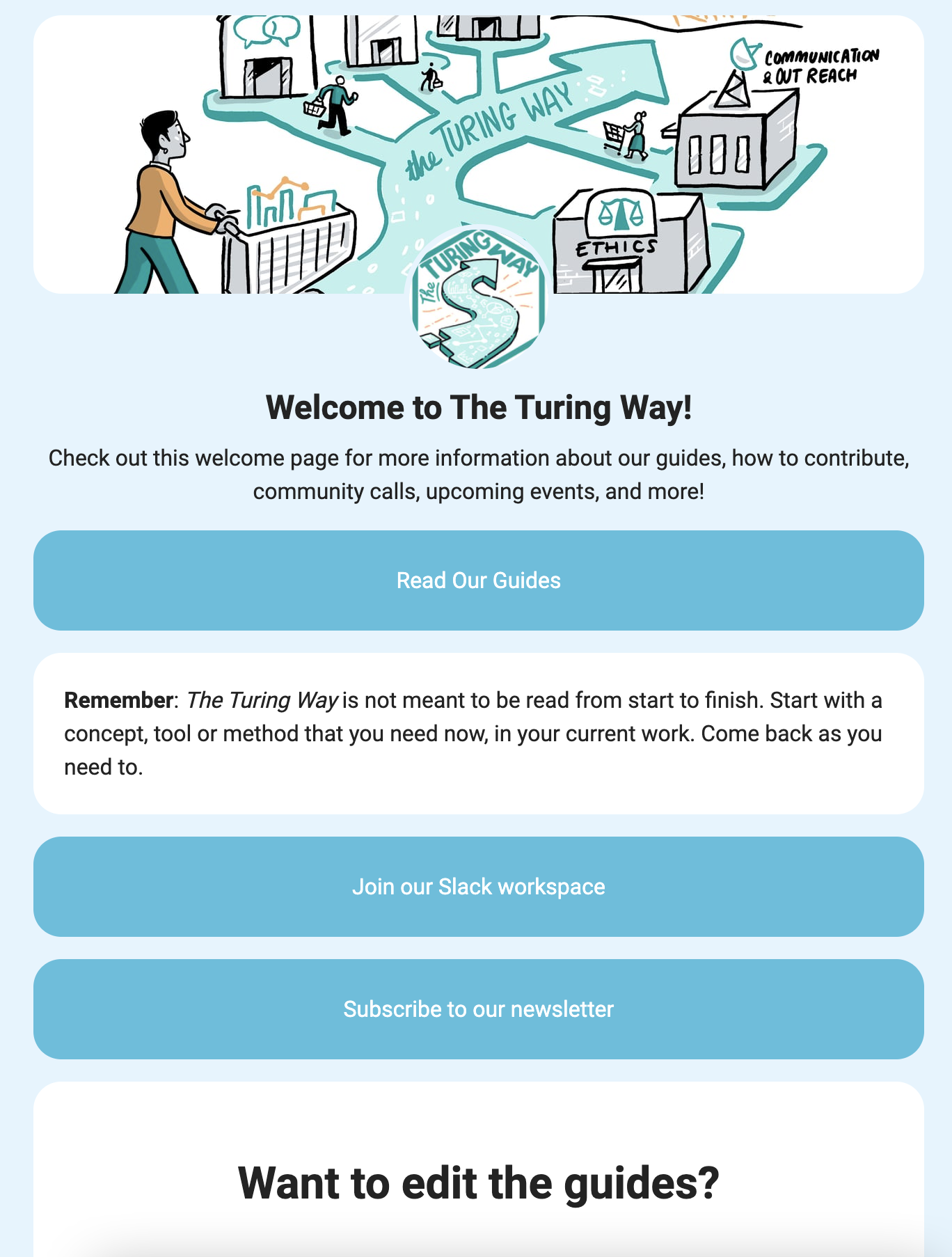 More ways to connect
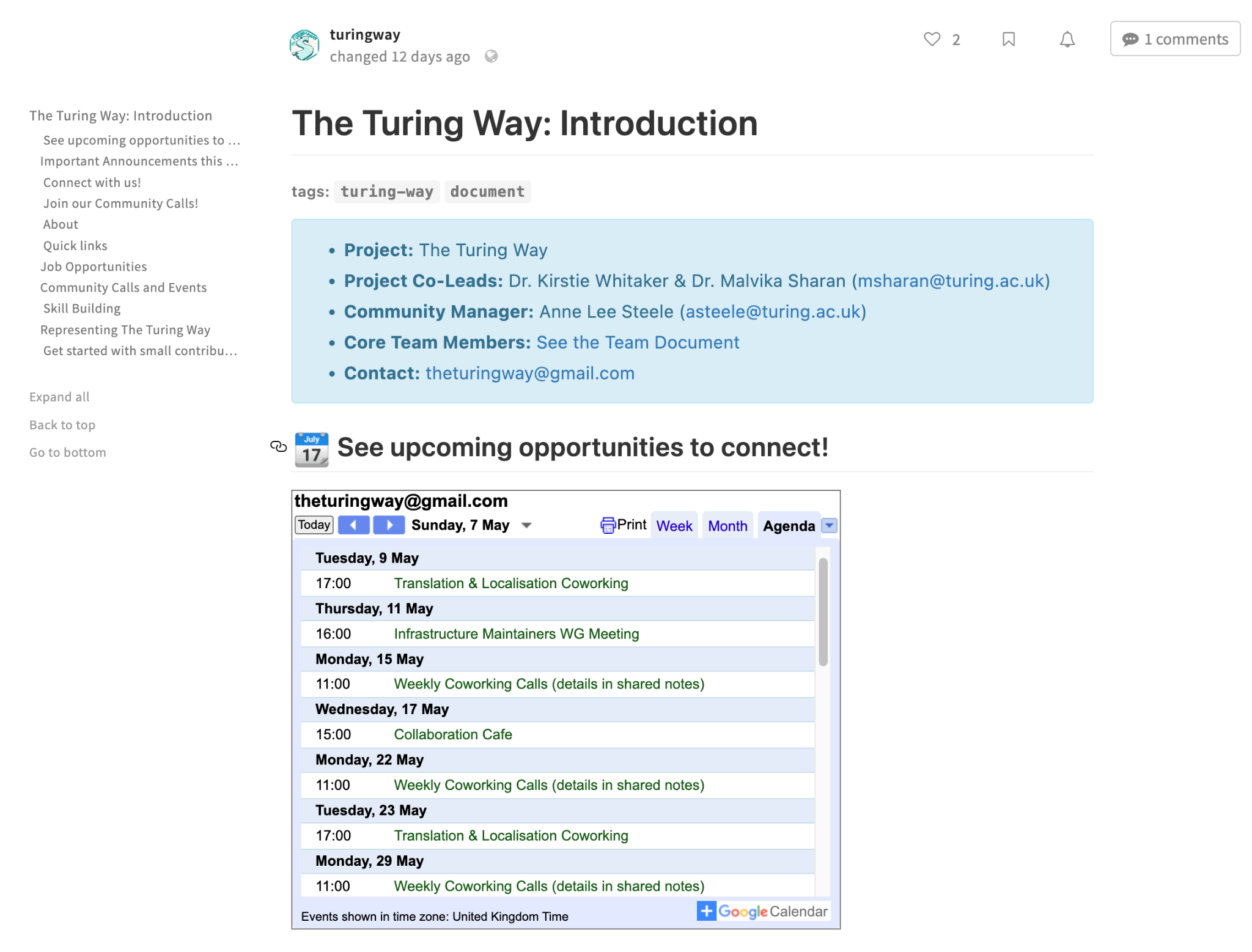 bit.ly/turingway
the-turing-way.start.page
@rachaelevelyn @turingway, CC-BY 4.0, DOI: 10.5281/zenodo.7905072
[Speaker Notes: You can find details in the shared notes - bit.ly/turingway.]
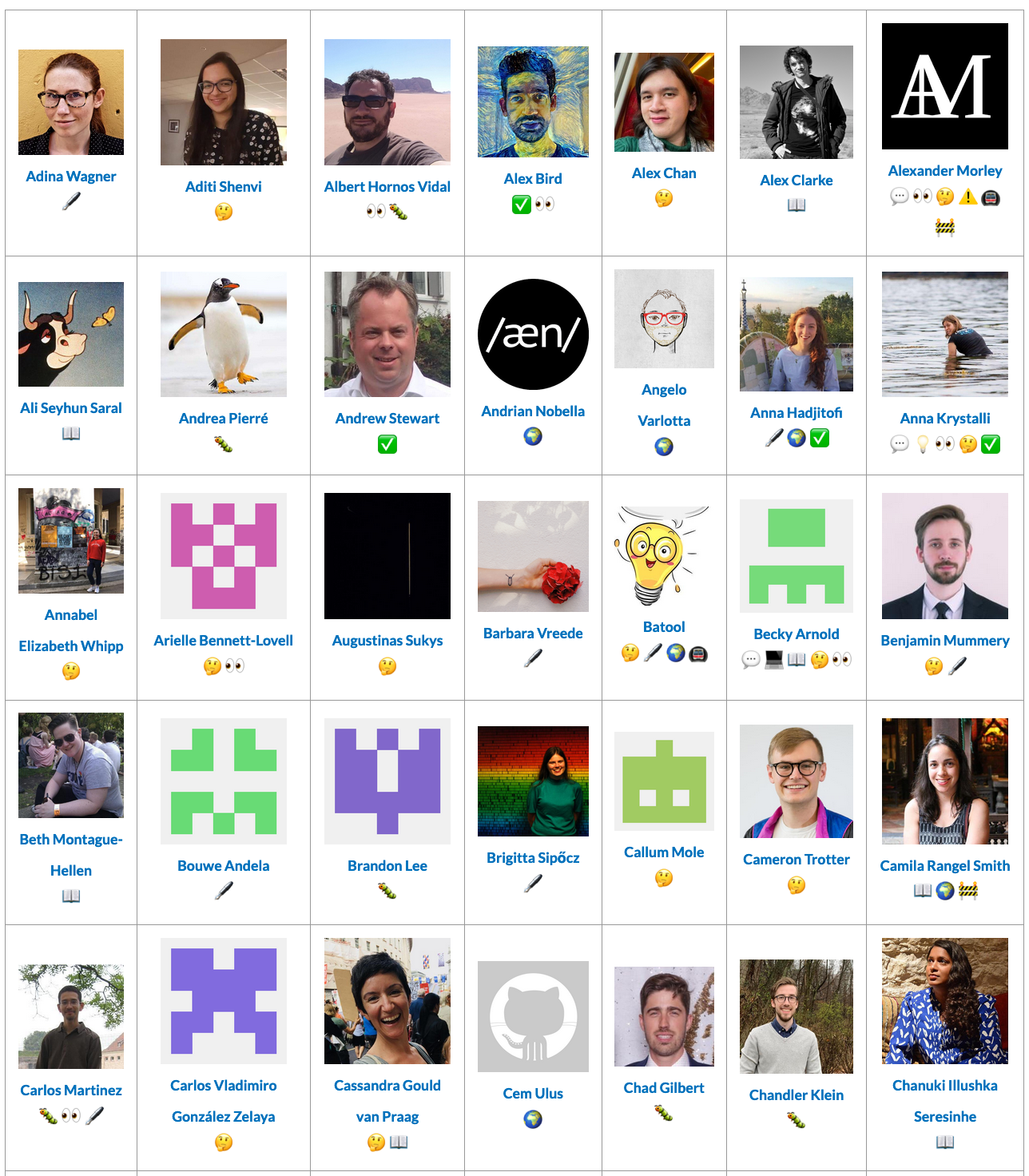 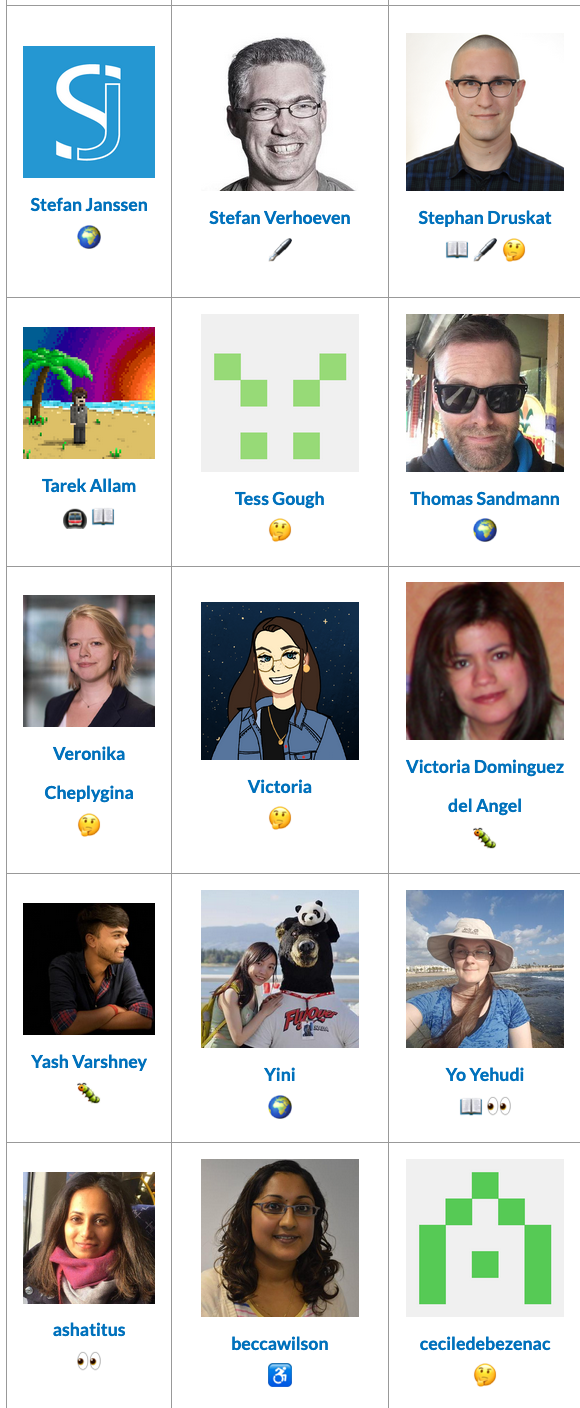 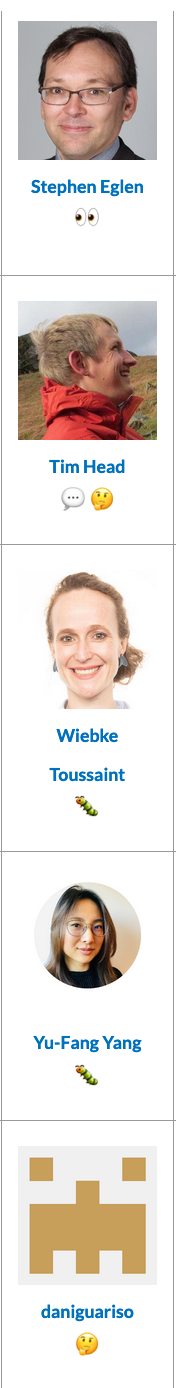 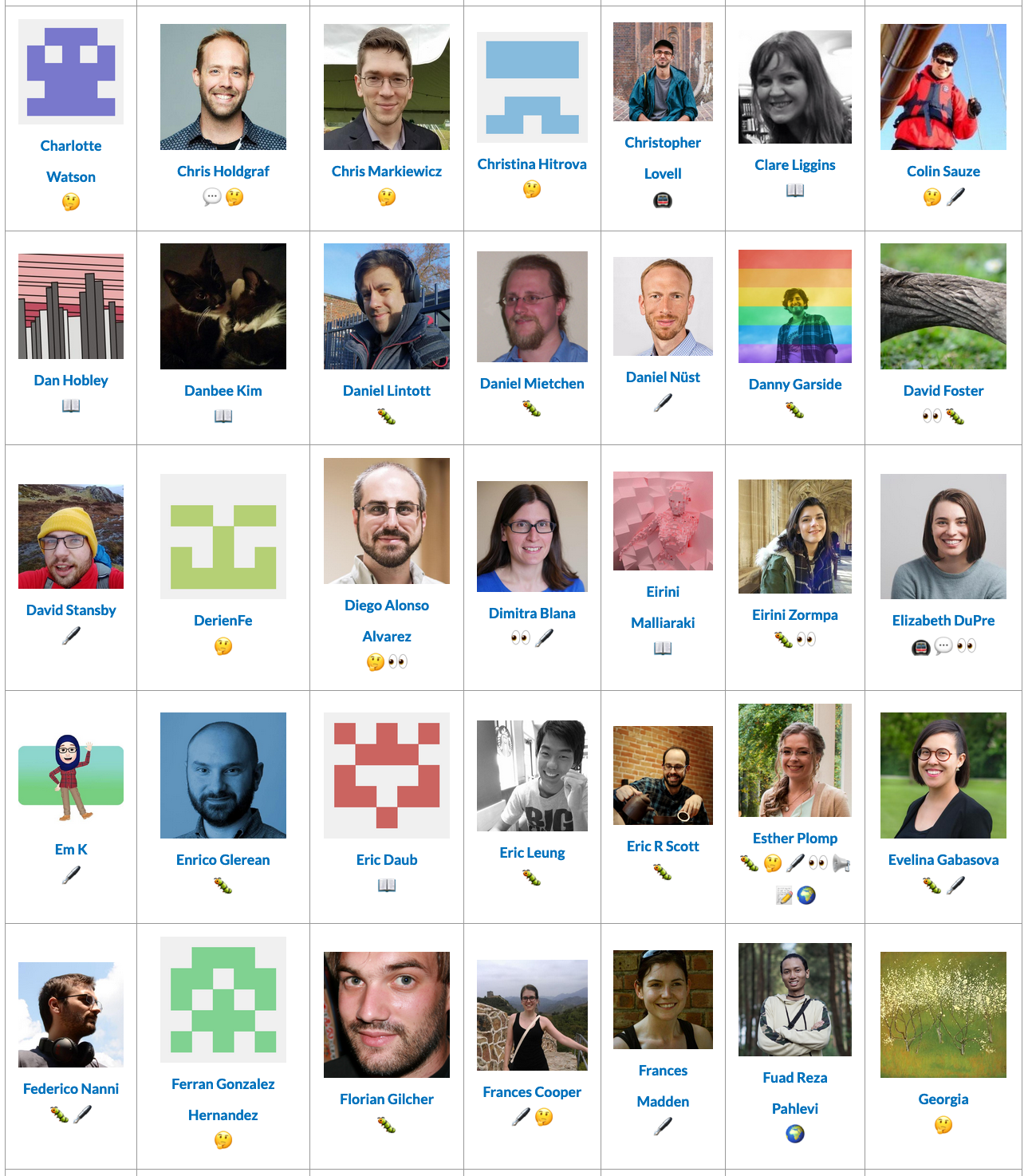 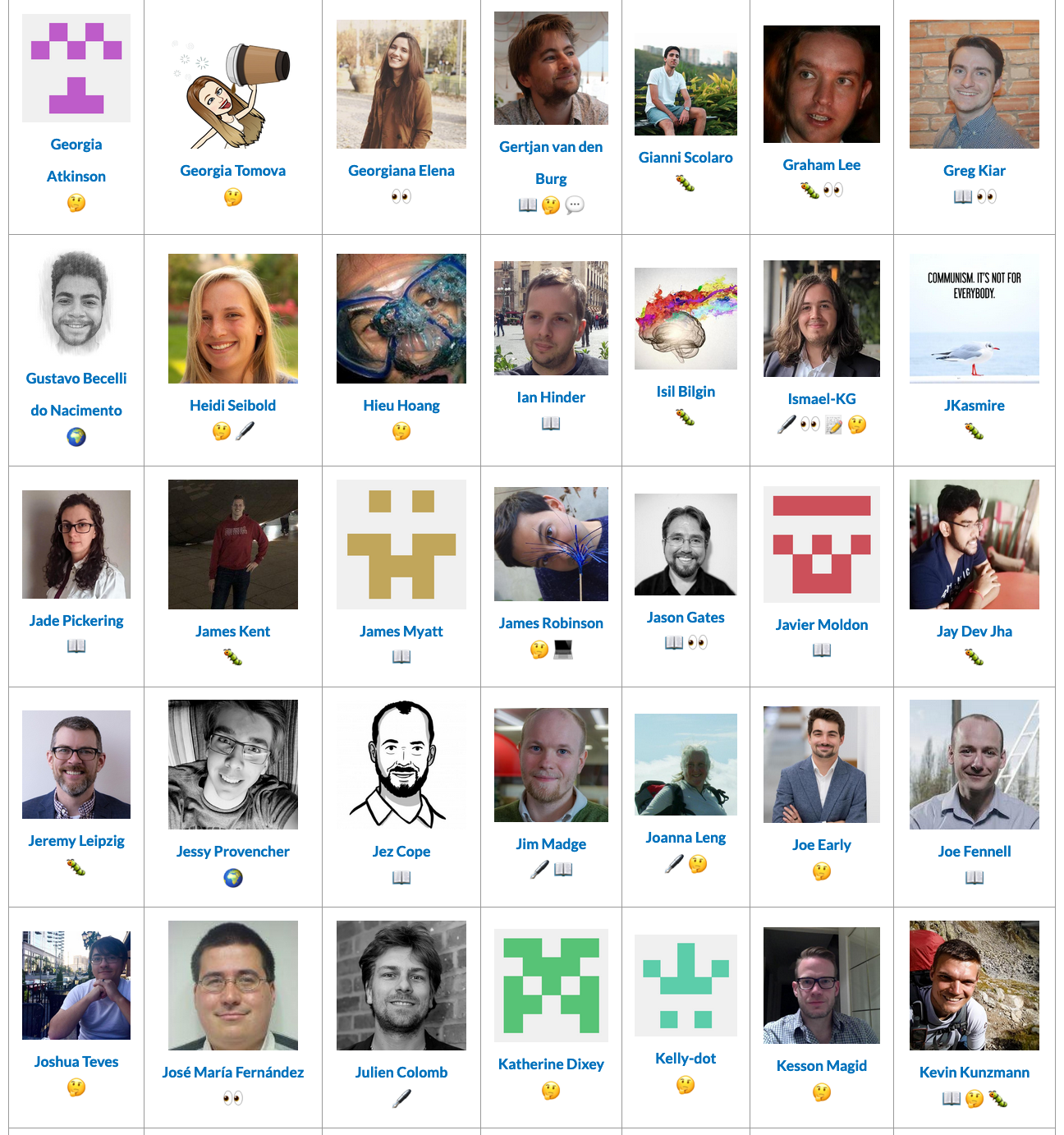 Thanks to our community of contributors & users!
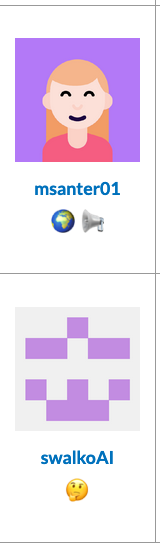 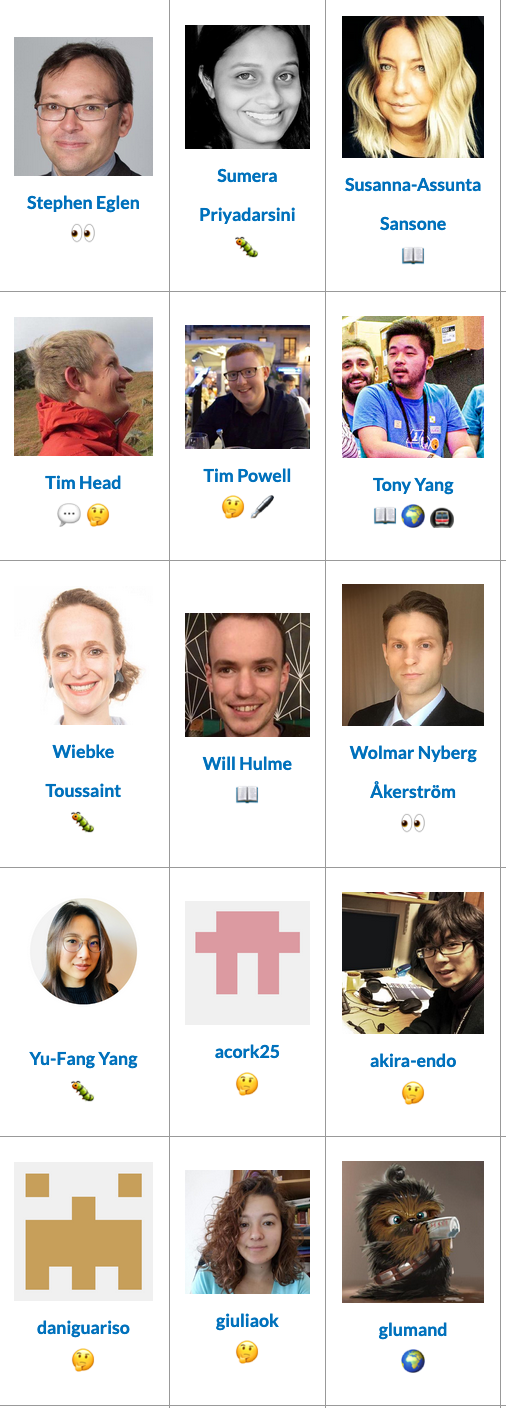 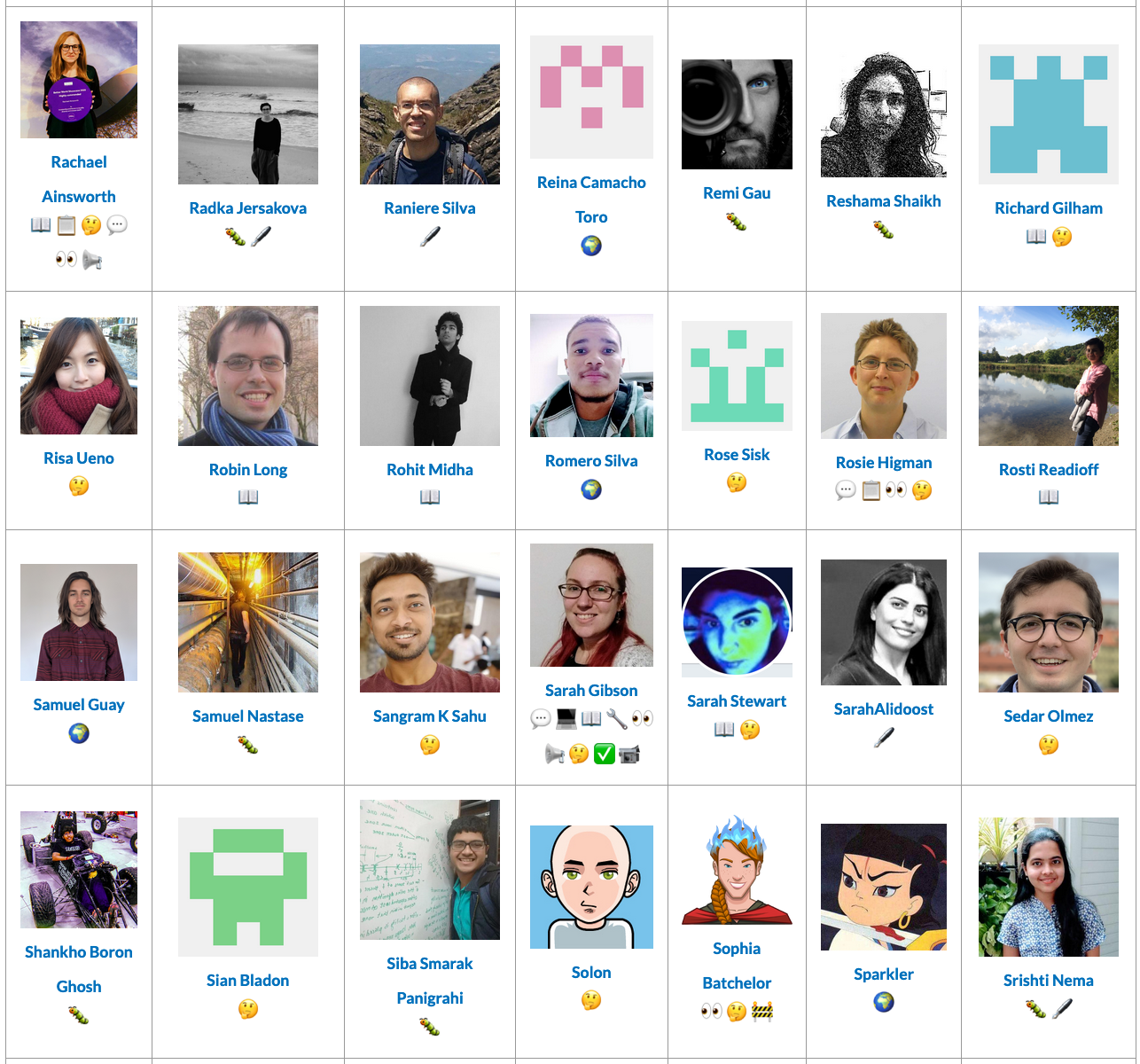 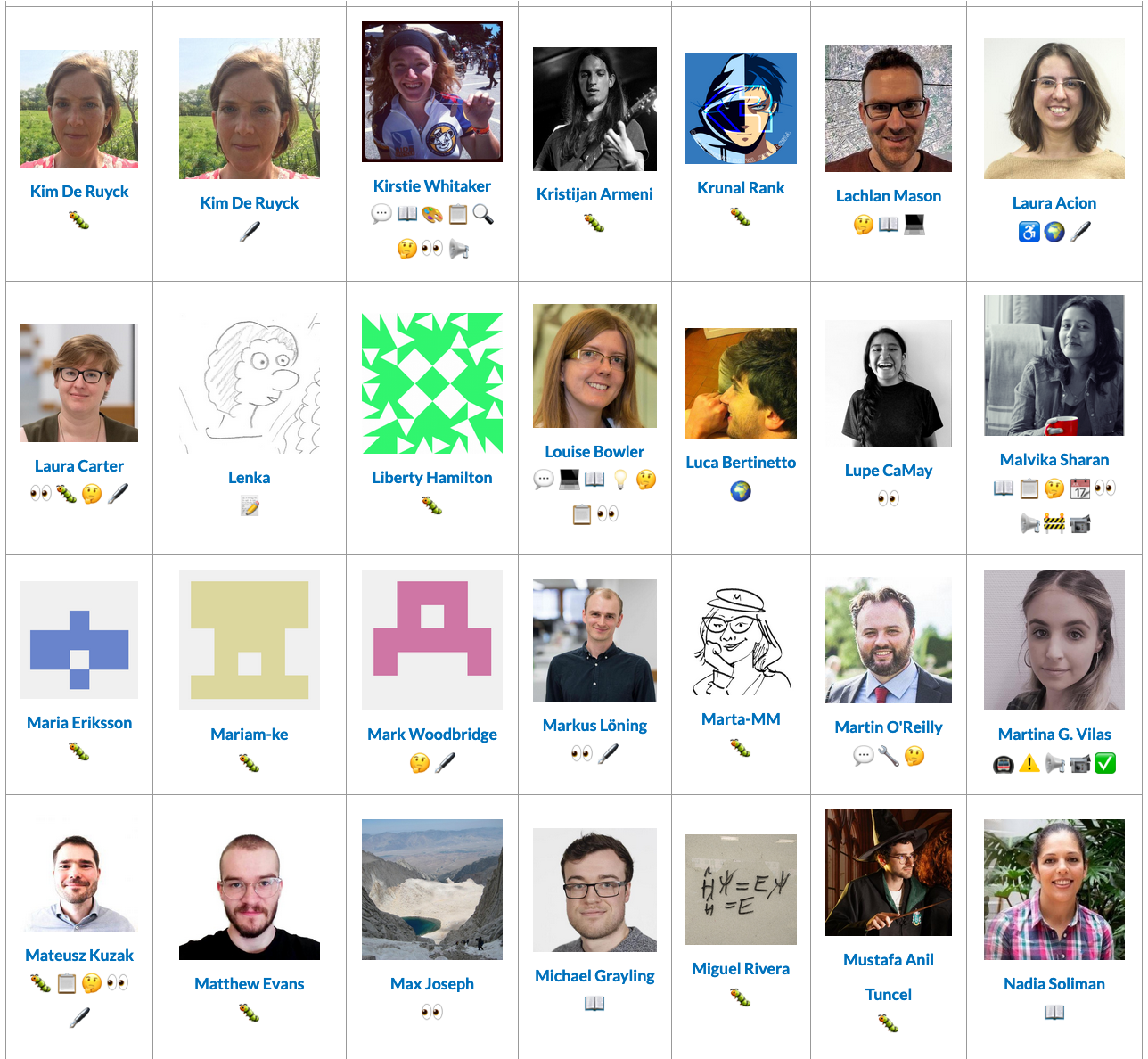 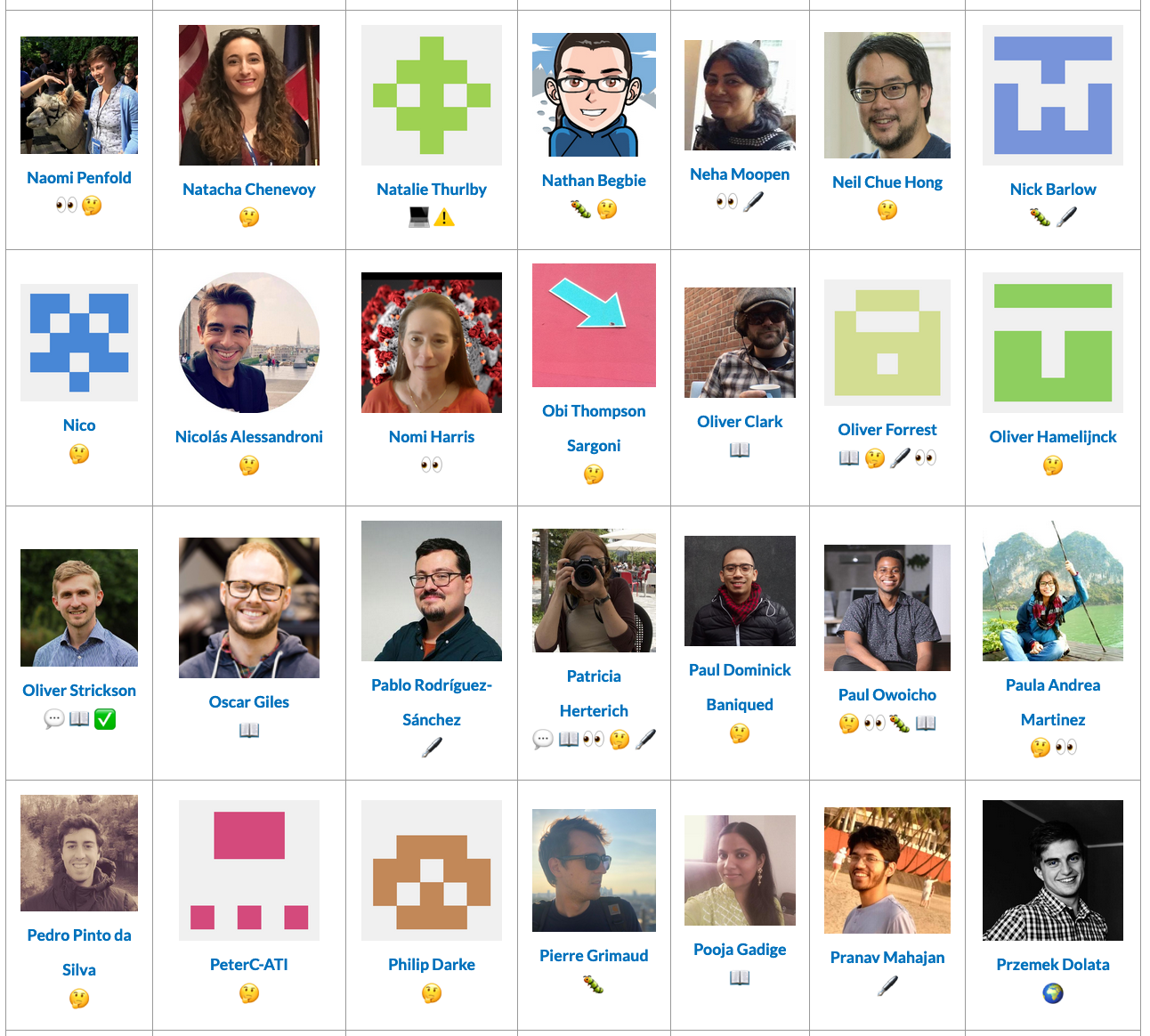 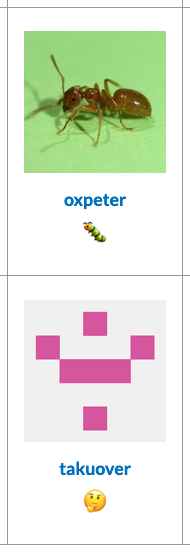 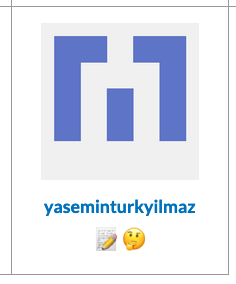 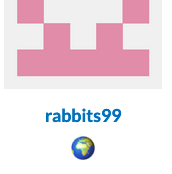 [Speaker Notes: None of this work would be possible without our community of collaborators.

We'd like to invite you to become a contributor to the Turing Way, to help us develop chapters of data, transparent reporting, communication and other topics that can help others to stay updated with current practices. 

We welcome all kinds of contributions. Case studies, and lived experiences, are welcome too. You don't need to have coding experience to contribute! You just need an idea and a willingness to learn.]
A community
A book with five guides
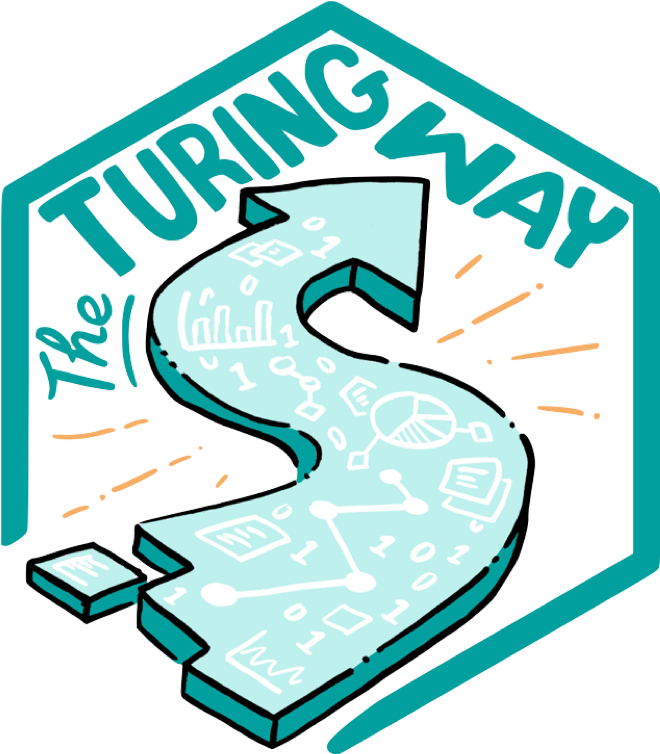 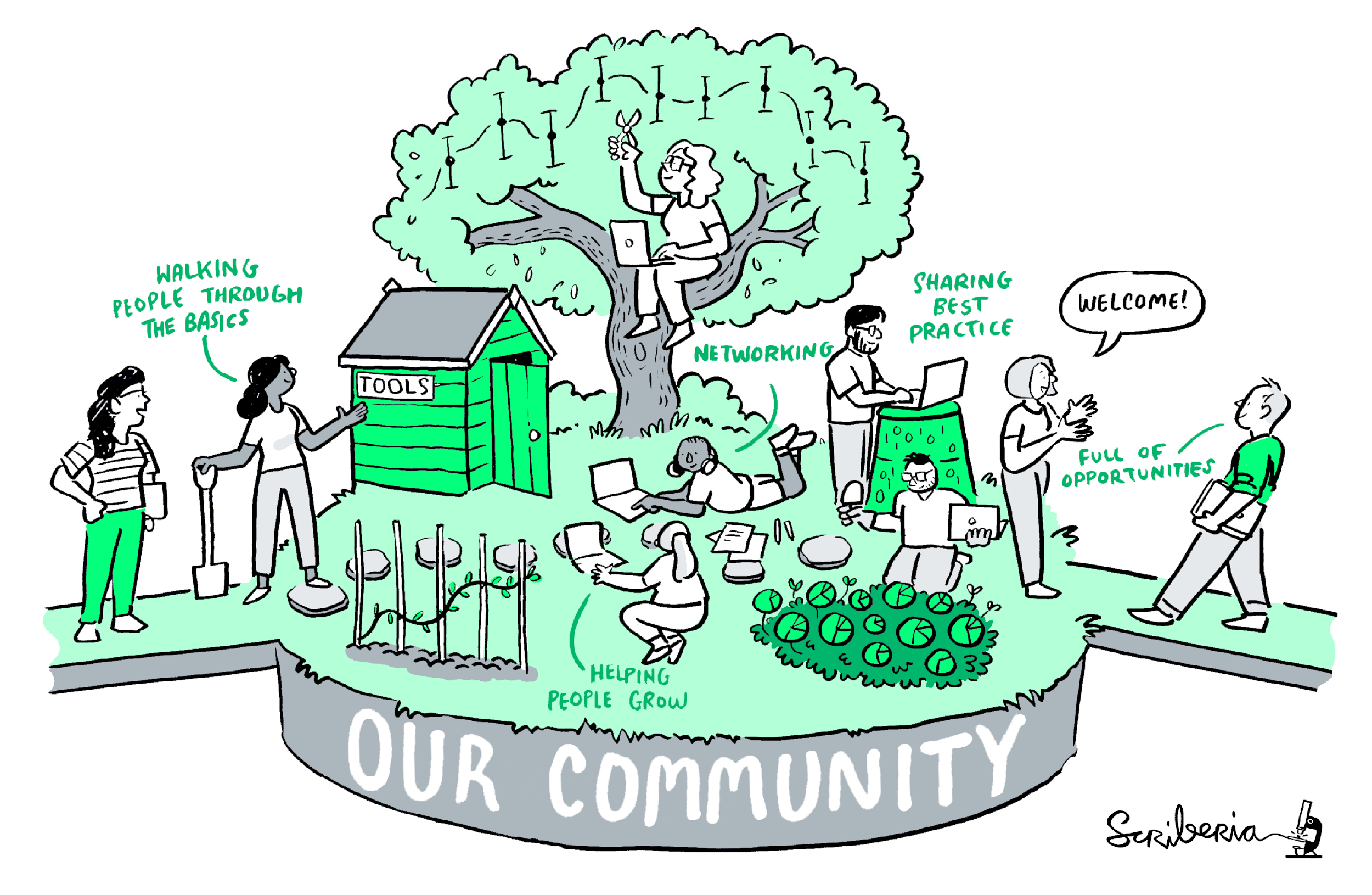 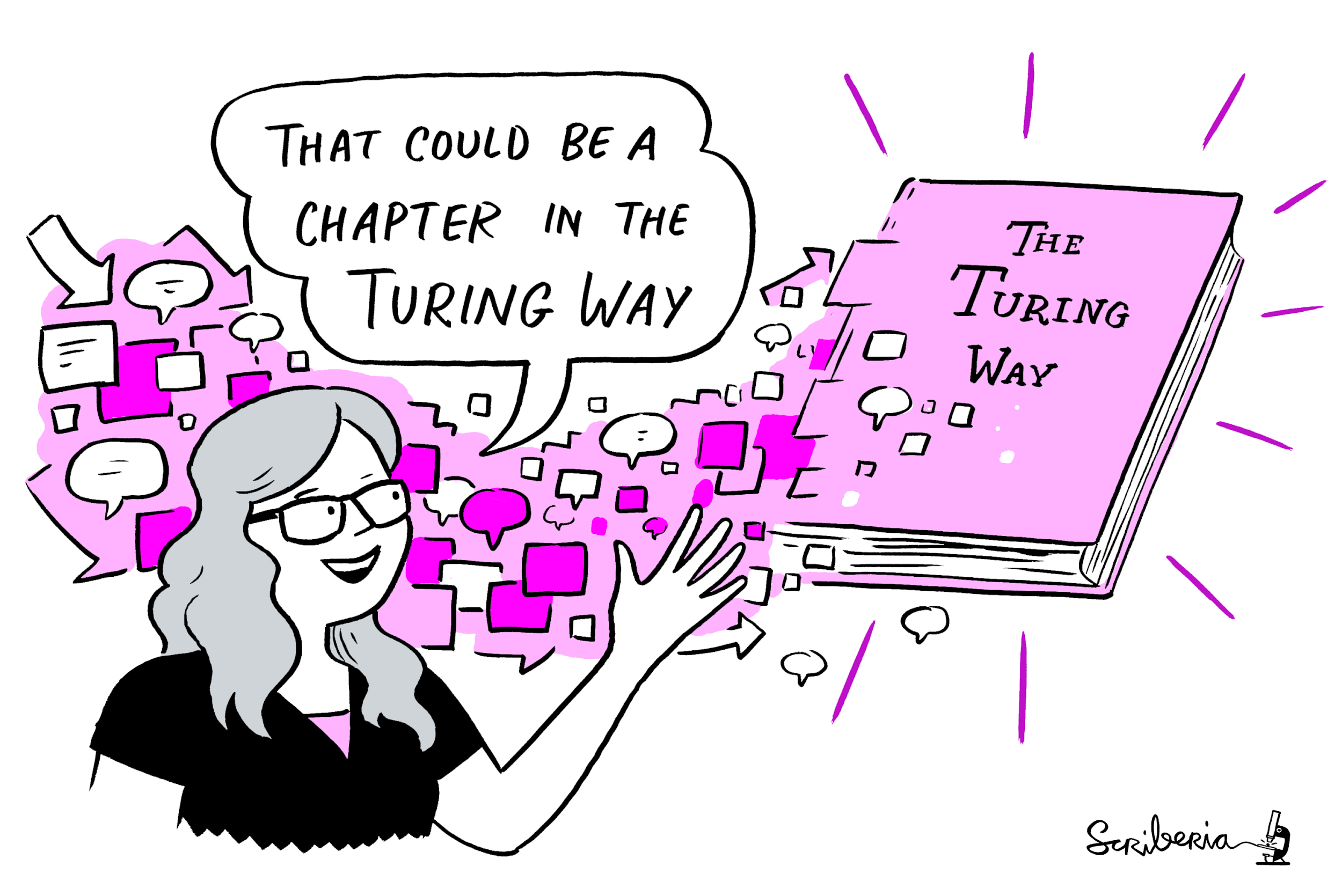 Book:
the- turing-way.netlify.app/

GitHub:
github.com/alan-turing-
institute/the- turing-way

Slack:
theturingway.slack.com

Twitter:
twitter.com/turingway

Email: 		
theturingway@gmail.com
An open-source project
A culture of collaboration
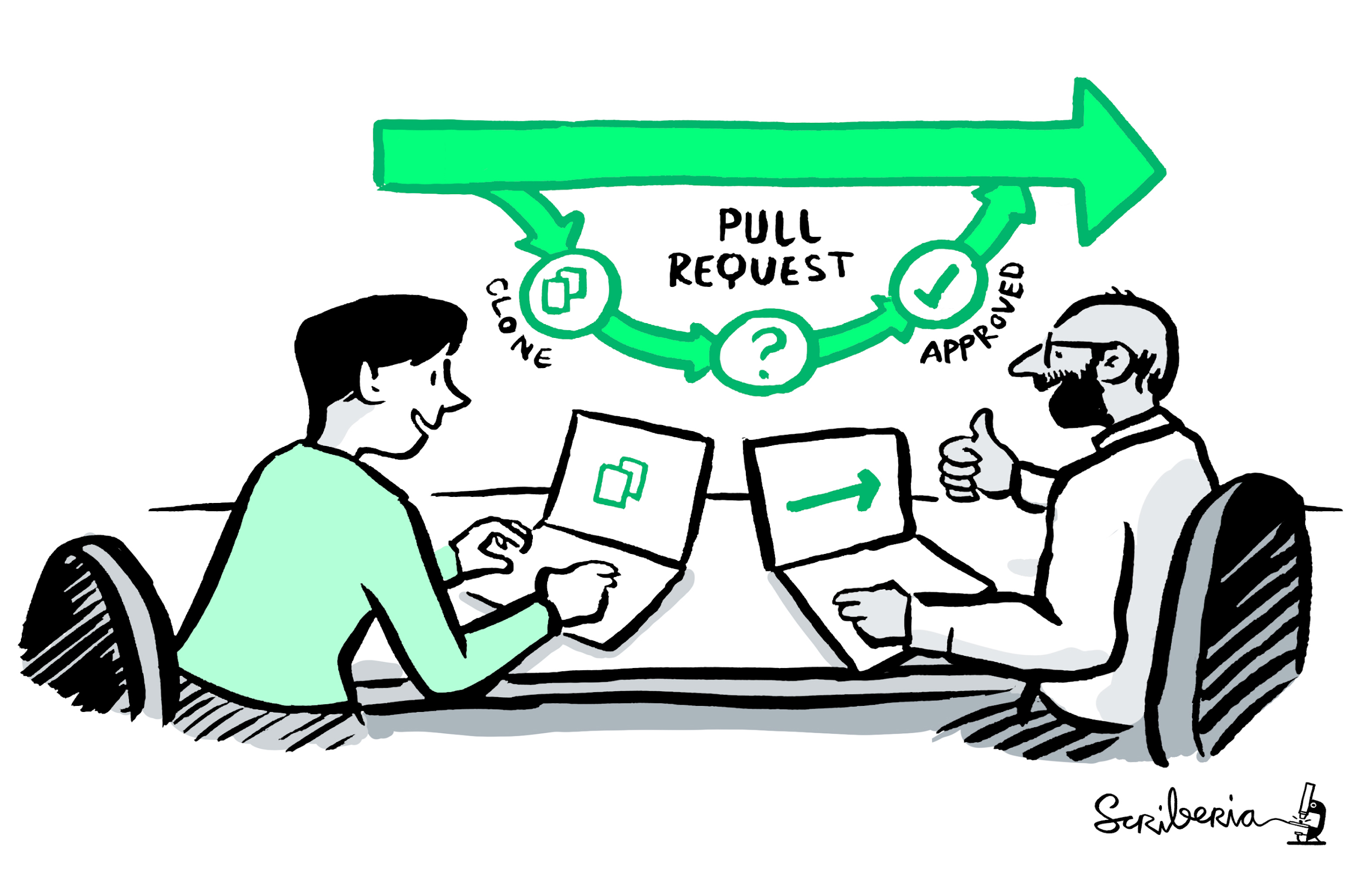 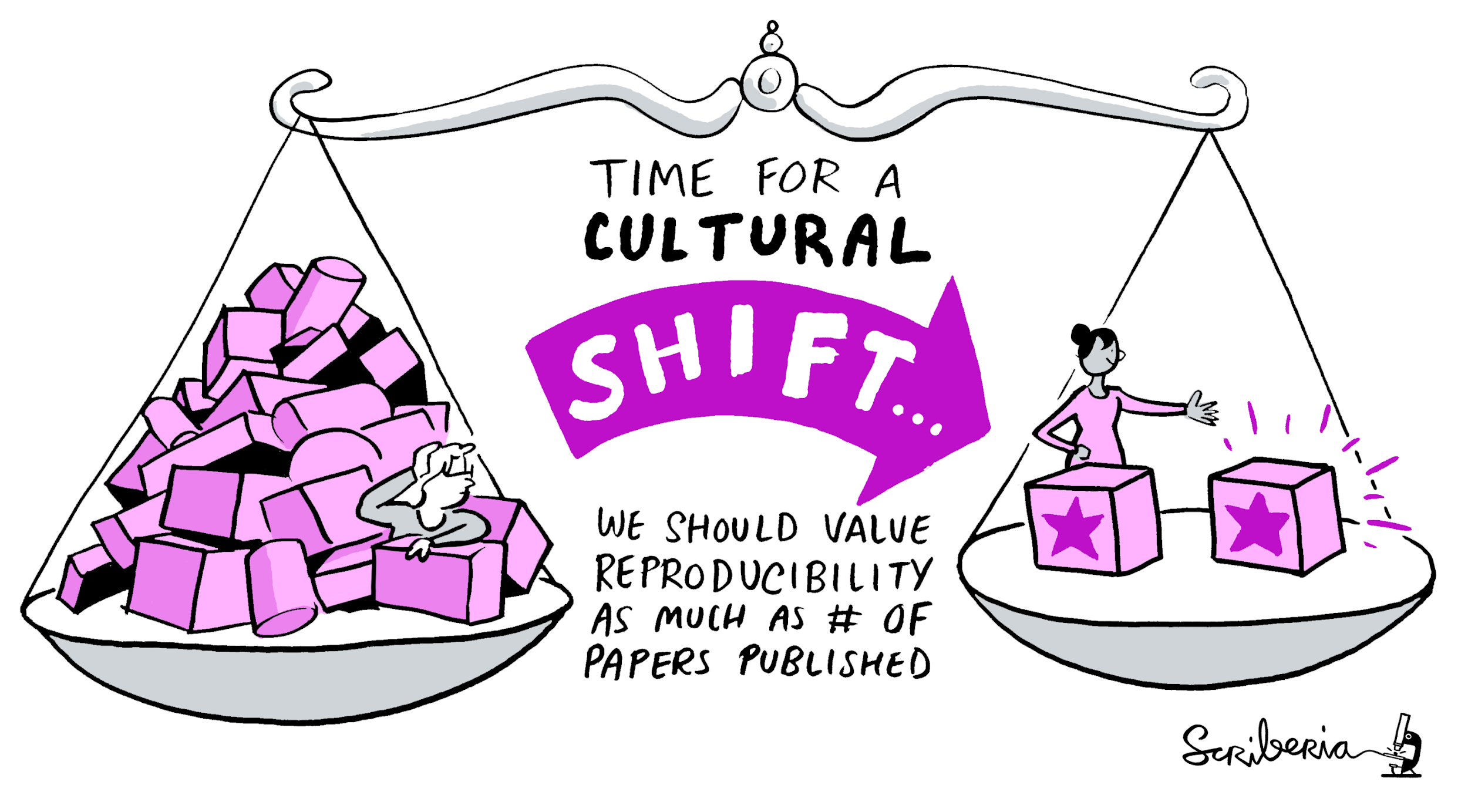 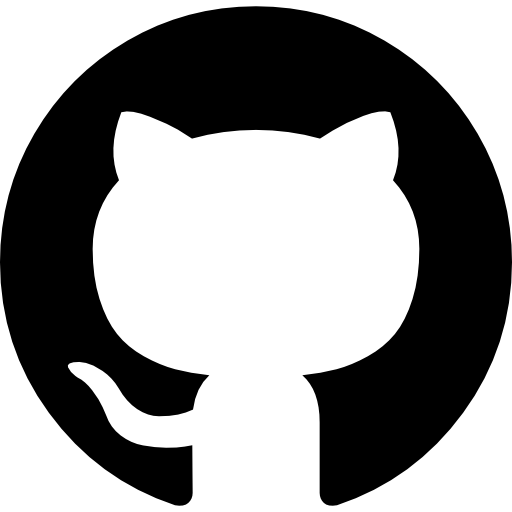 [Speaker Notes: To summarise and put in perspective:
- The Turing Way is a Book. 
- A community where people come together to collaboratively write chapters, build and maintain resources, share their skills and ideas around best practices in data science and research. 
- We apply open source principles in the development and maintenance of this project. 
- And finally, it's built on the culture of collaboration, which is the process and the backbone of our project.

As a community-developed resource, The Turing Way is always a work in progress.]
Notable impacts beyond the project
Resources are being used by learners, educators, community builders, policy makers and researchers globally
Featured in Goldacre Review (2022) 
Highly commended project in The Hidden REF Competition (2022)
An Emerging Technology Charter by Mayor of London (policy)
Reproducibility of scientific results in the EU 2020 (report)
Innovation Scholars: UKRI grant 2020 (funding)
CodeRefinary and Library Carpentries (training materials)
Projects by data scientists including at the Office for National Statistics
@rachaelevelyn @turingway, CC-BY 4.0, DOI: 10.5281/zenodo.7905072
[Speaker Notes: We promote our resources for use by learners, educators, policymakers and researchers globally. 

Some of the notable impact the project has had over the years with the support of our contributors are that 
- the project was highlighted in the EU report for reproducibility for the scientific result, 
- a policy by the Mayor of London On an emerging technology charter used The Turing Way for informing their open and inclusive projects, 
- a funding call from UKRI referenced the project for the example of data science culture, 
- communities for training like code refinery and library carpentries have cross-referenced The Turing Way 
- and the work has been cited by multiple peer-reviewed articles.]
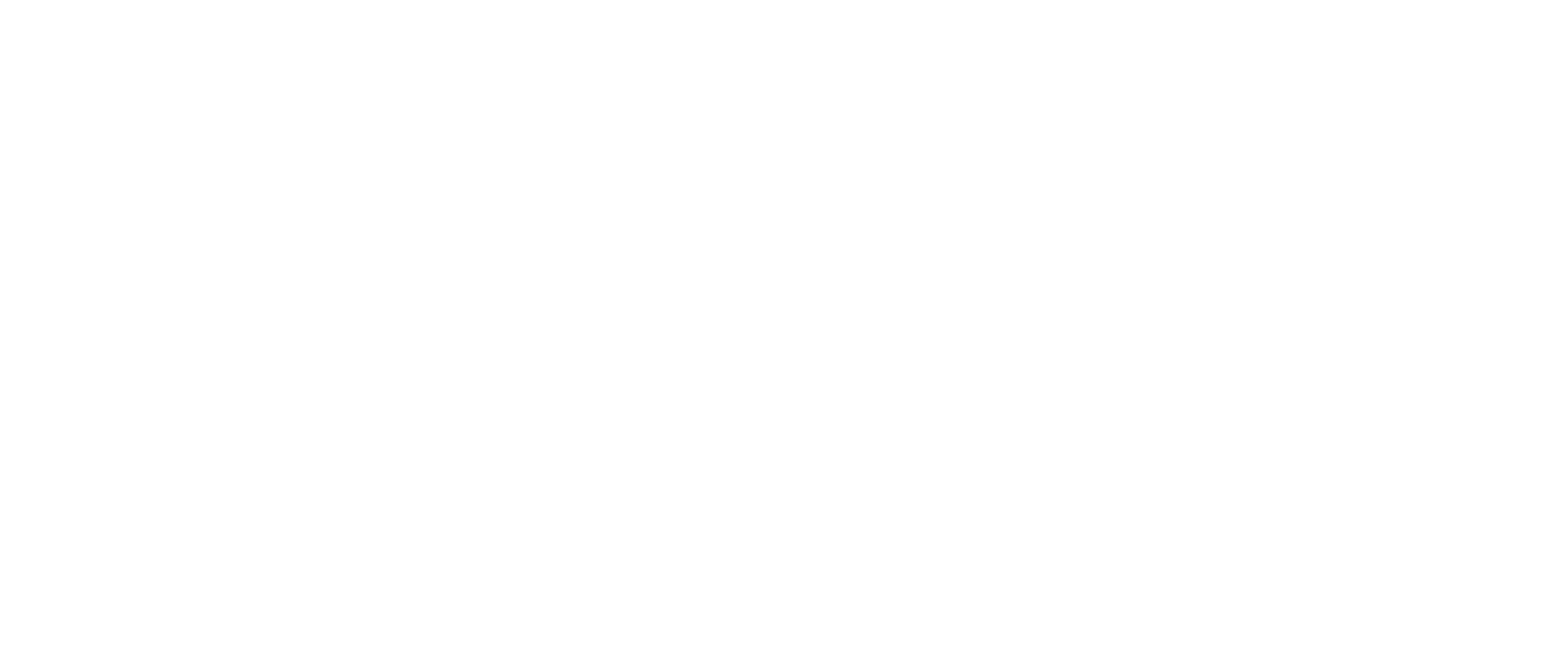 Acknowledgements: 
The Turing Way team, Kirstie Whitaker, Malvika Sharan, Anne Lee Steele
The Turing Way community, contributors & collaborators

Book: the-turing-way.netlify.com
Twitter: twitter.com/turingway 
Newsletter: tinyletter.com/TuringWay
Slack: tinyurl.com/jointuringwayslack
GitHub: github.com/alan-turing-institute/the-turing-way
Original artwork by Scriberia: https://doi.org/10.5281/zenodo.3332807
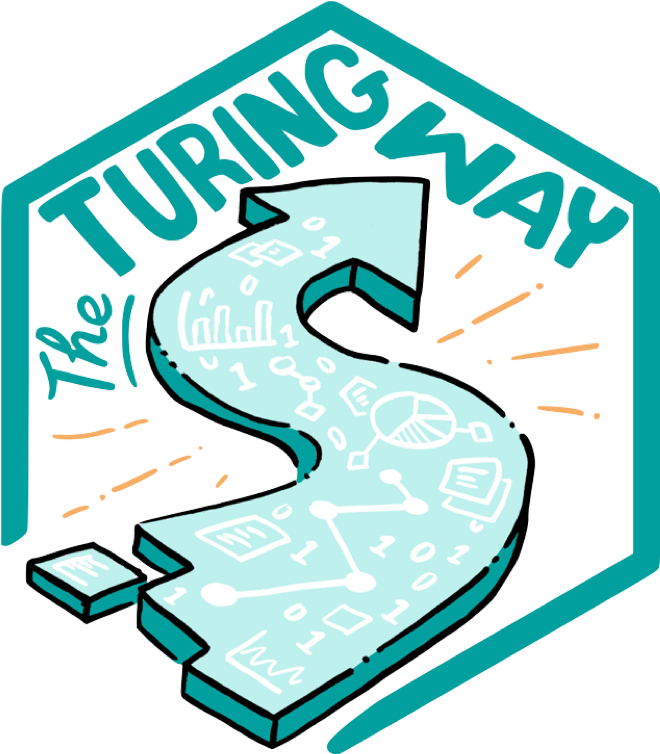 @rachaelevelyn @turingway, CC-BY 4.0, DOI: 10.5281/zenodo.7905072
[Speaker Notes: Thanks to Kirstie Whitaker for starting this project.  All our resources including this presentation are available online.

The bulk of these slides were provided in the project’s promotion pack, and all of the images are provided by the community and licensed for reuse.]
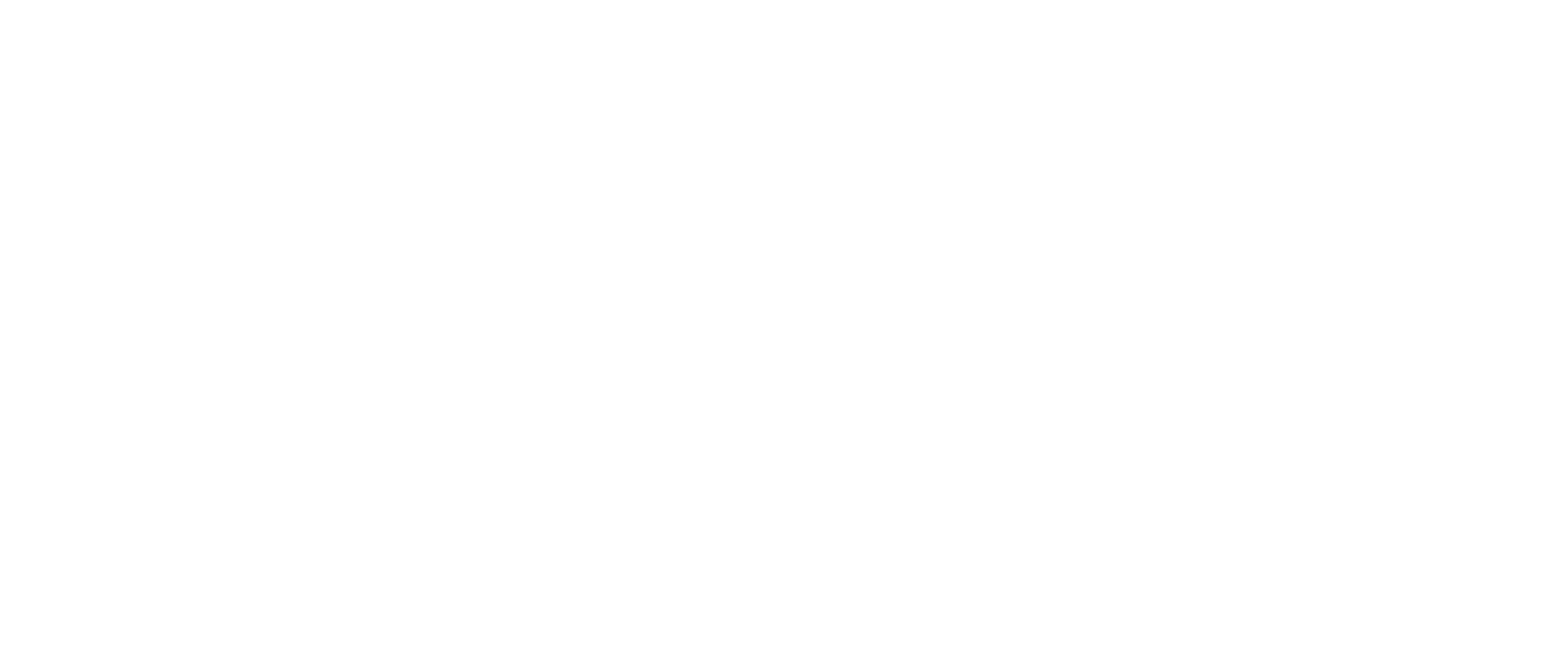 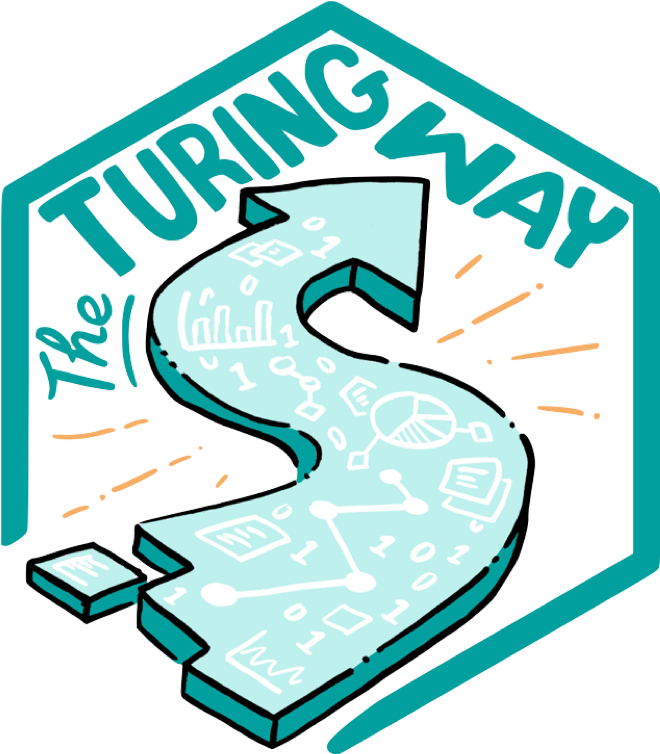 Demonstrations:
Start page (via Twitter): https://the-turing-way.start.page 
Introduction (HackMD): https://bit.ly/turingway
The Turing Way book: https://the-turing-way.netlify.com 
The Turing Way GitHub repository: https://github.com/alan-turing-institute/the-turing-way
@rachaelevelyn @turingway, CC-BY 4.0, DOI: 10.5281/zenodo.7905072